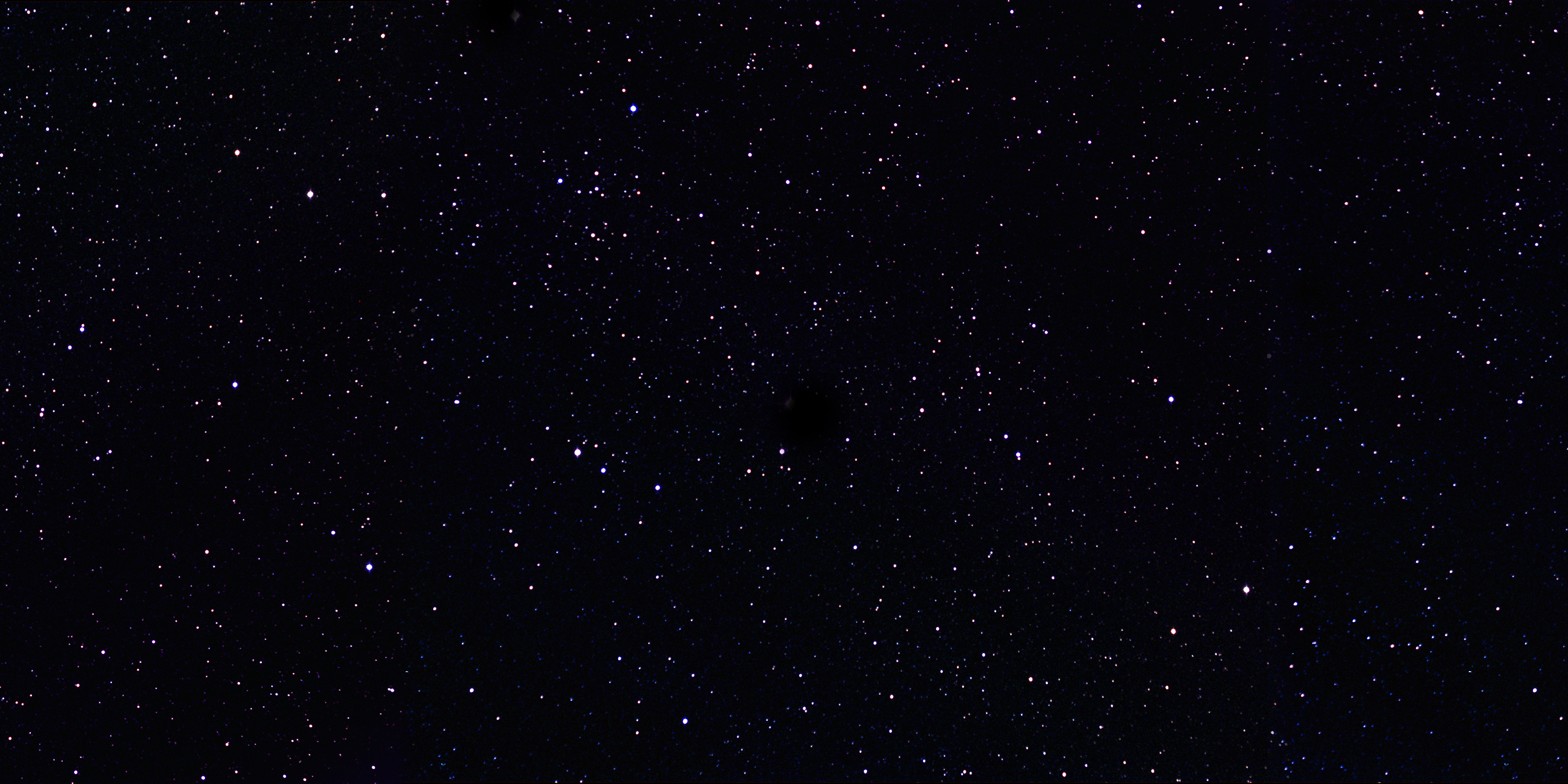 Joint Polar Satellite System
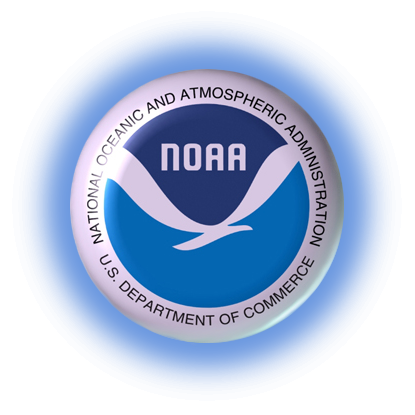 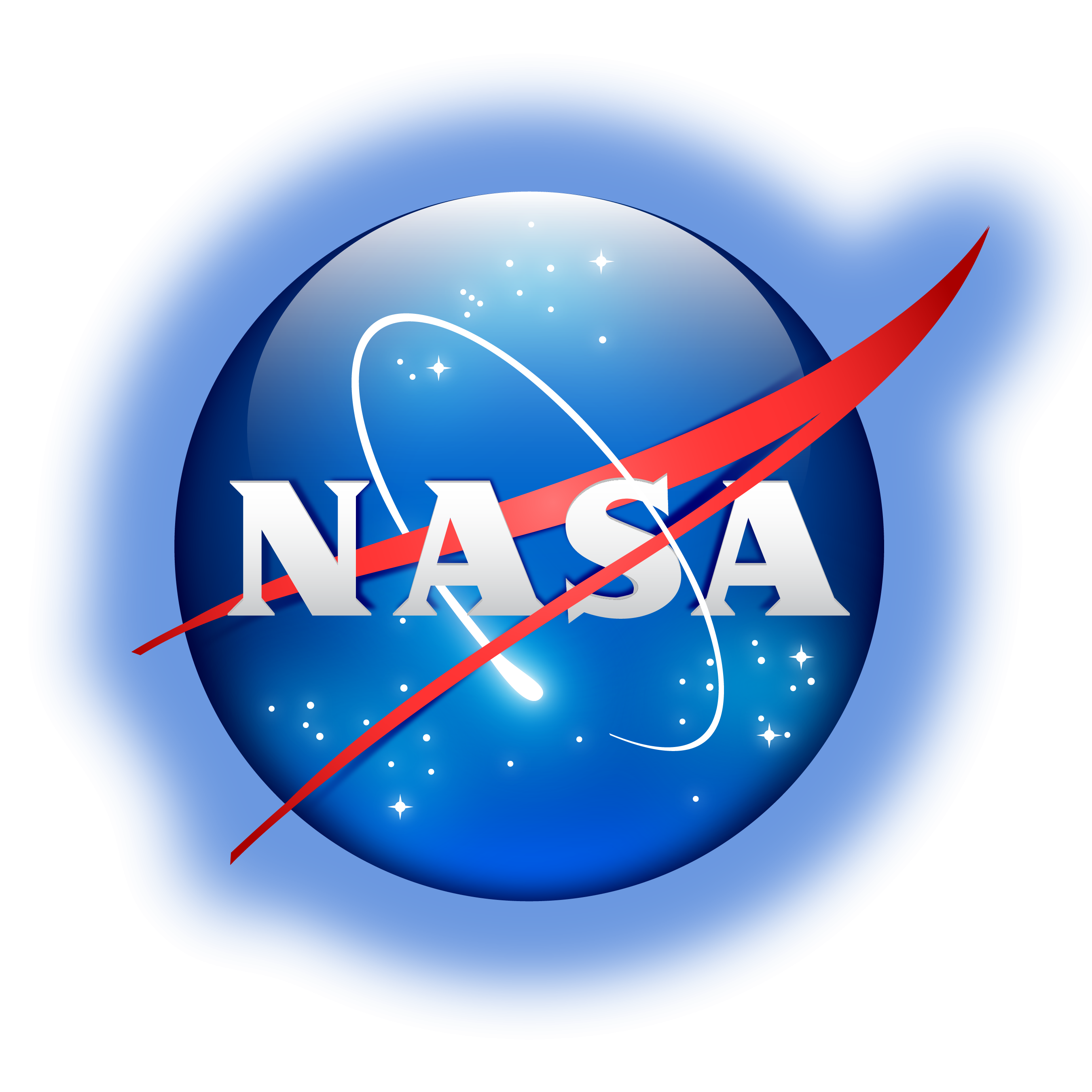 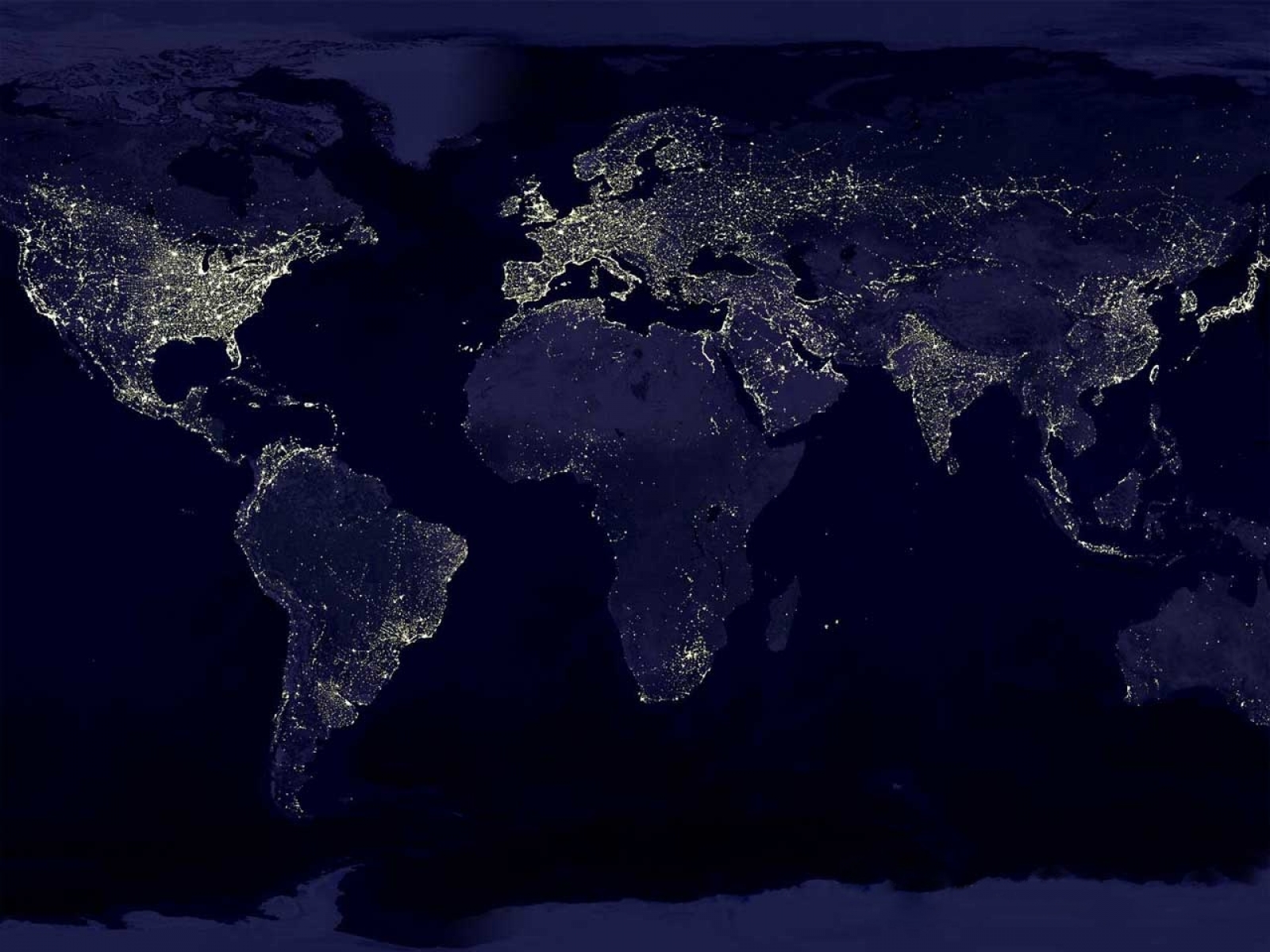 New capabilities in satellite observations
The future is now
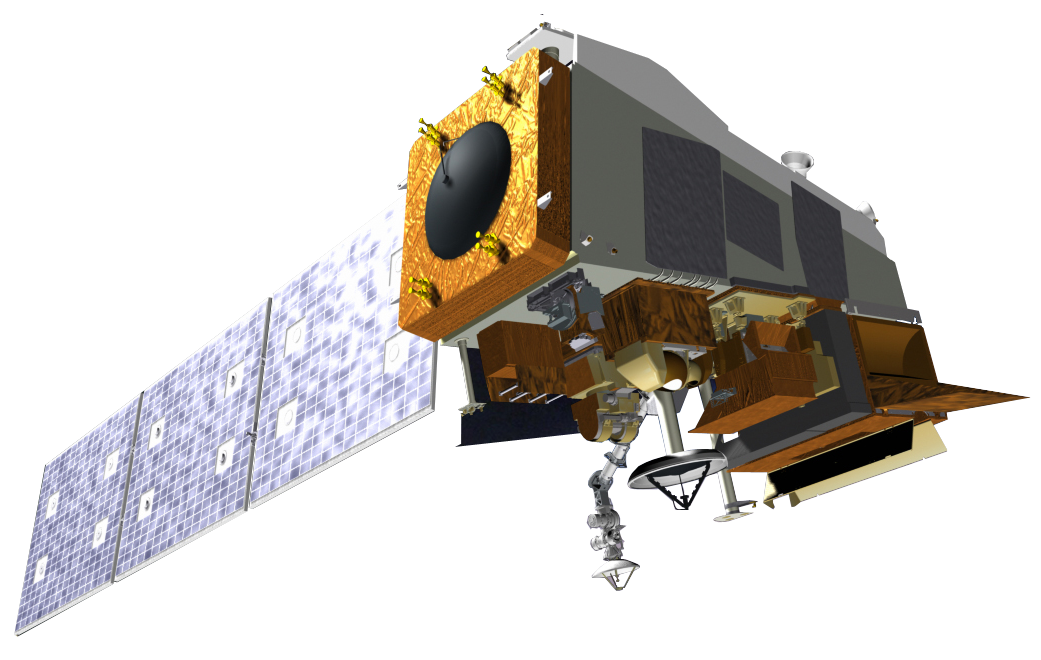 Mitch Goldberg, JPSS Chief Scientist
KC User Readiness 2015
JPSS Overview
JPSS consists of three satellites (Suomi NPP, JPSS-1, JPSS-2), ground system and operations through 2025
SNPP is now NOAA’s primary weather polar orbiting satellite providing global data.
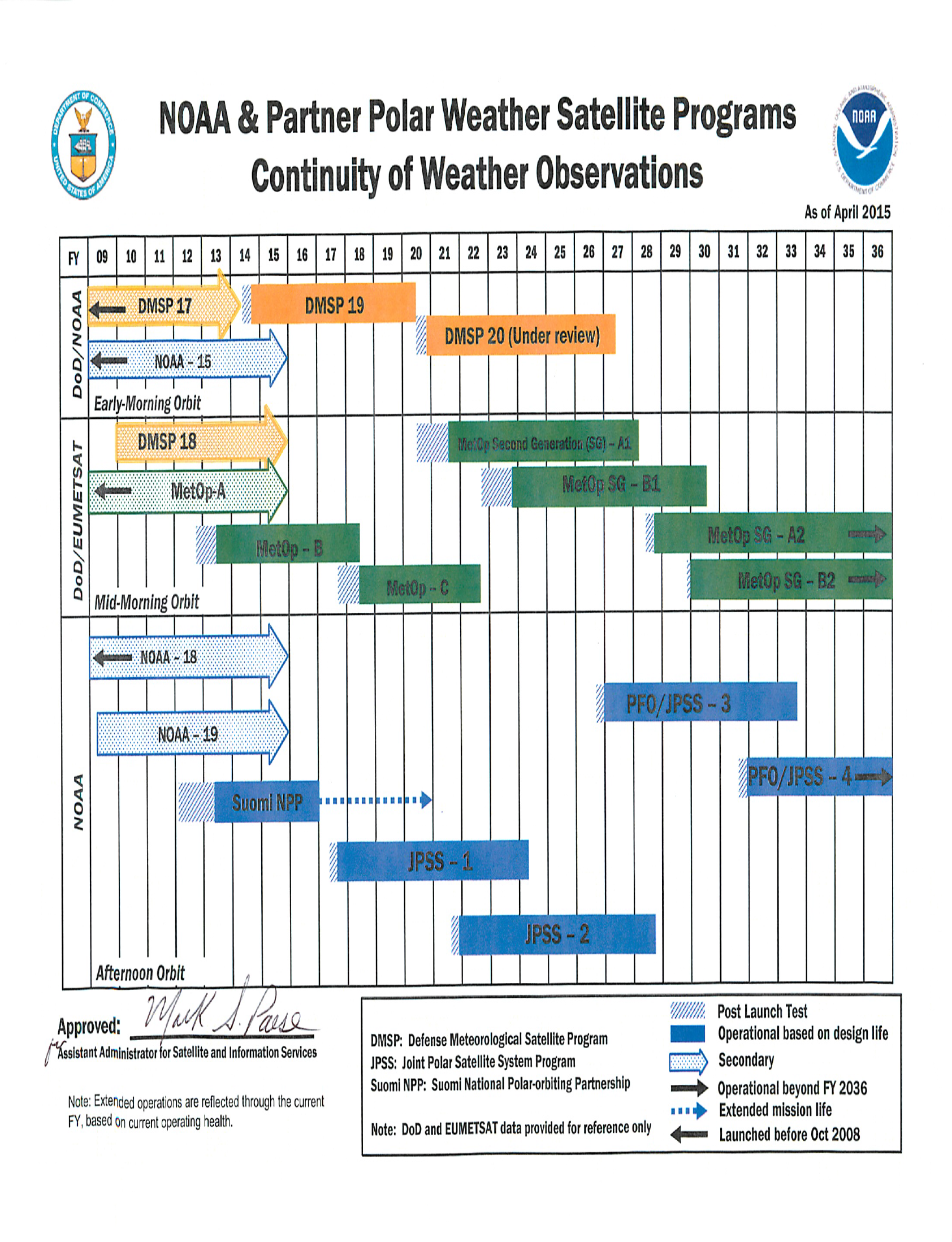 JPSS Instruments
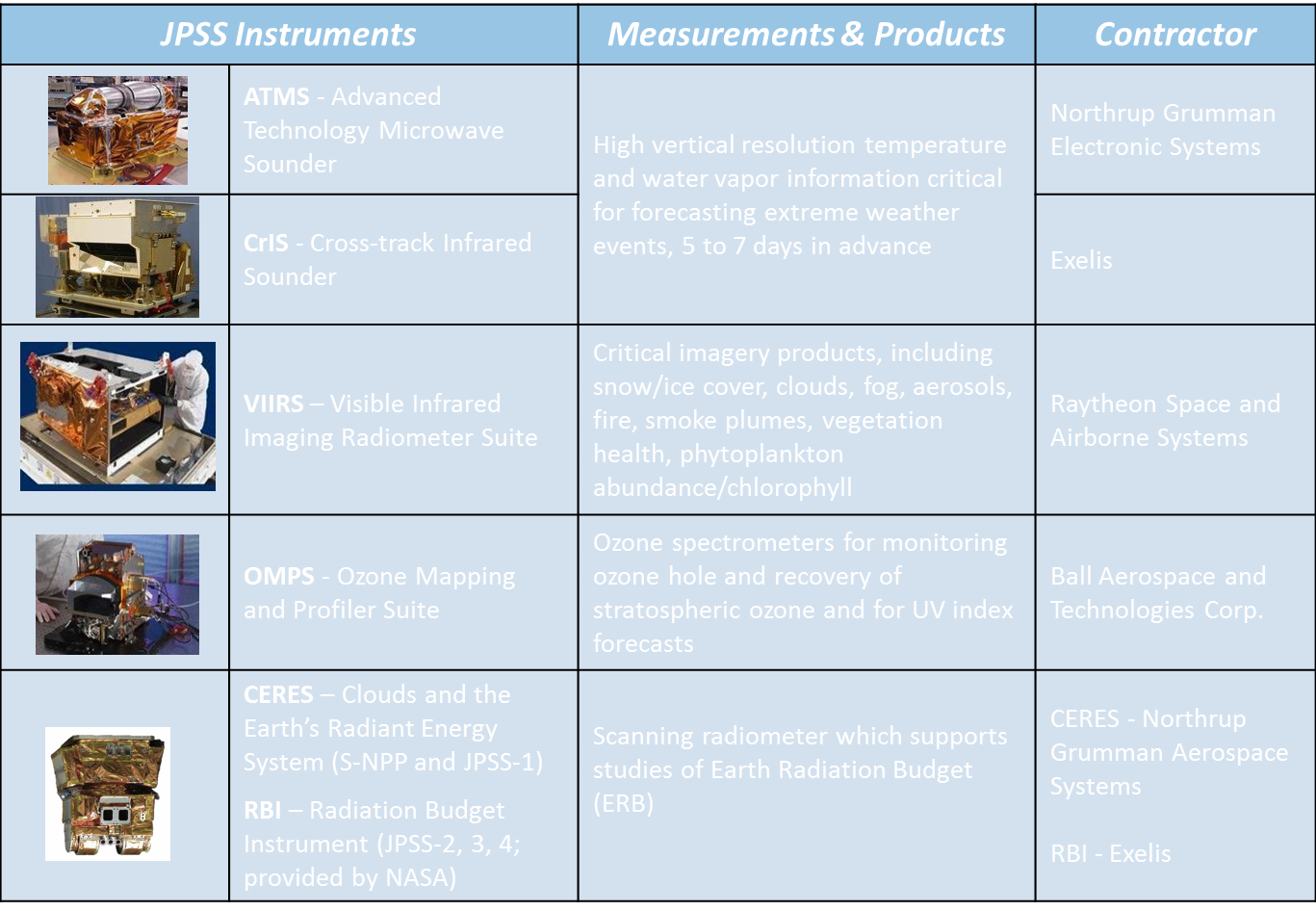 Analysis Field vs 120 Hr GFS Forecast 850 hPa 29 January 2013
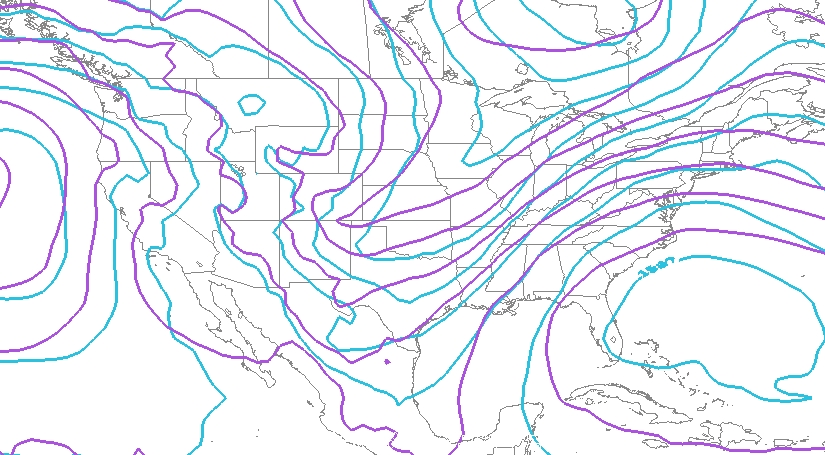 120 Hour Forecast with 
ALL Satellite Data
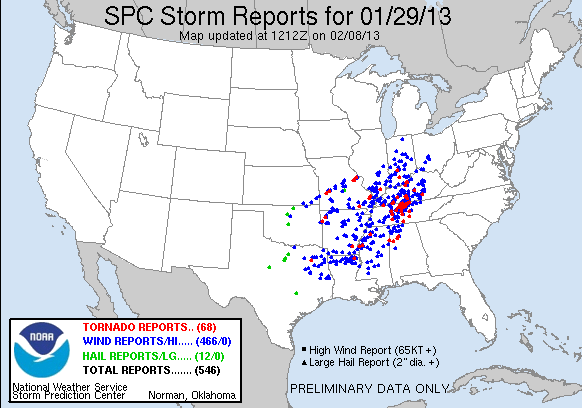 Light Blue – Analysis Field
Purple – 120 Hr Forecast
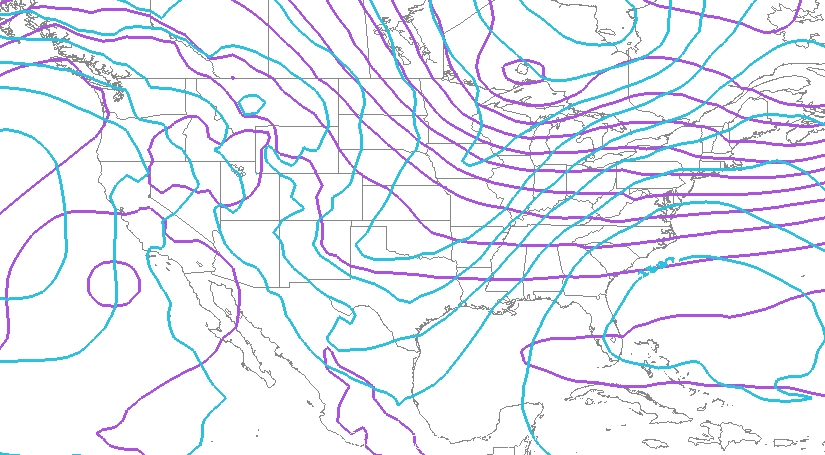 120 Hour Forecast with 
Conventional plus
 GPSRO
Light Blue – Analysis Field
Purple – 120 Hr Forecast
The Use of the VIIRS Day Night Band has been a huge success
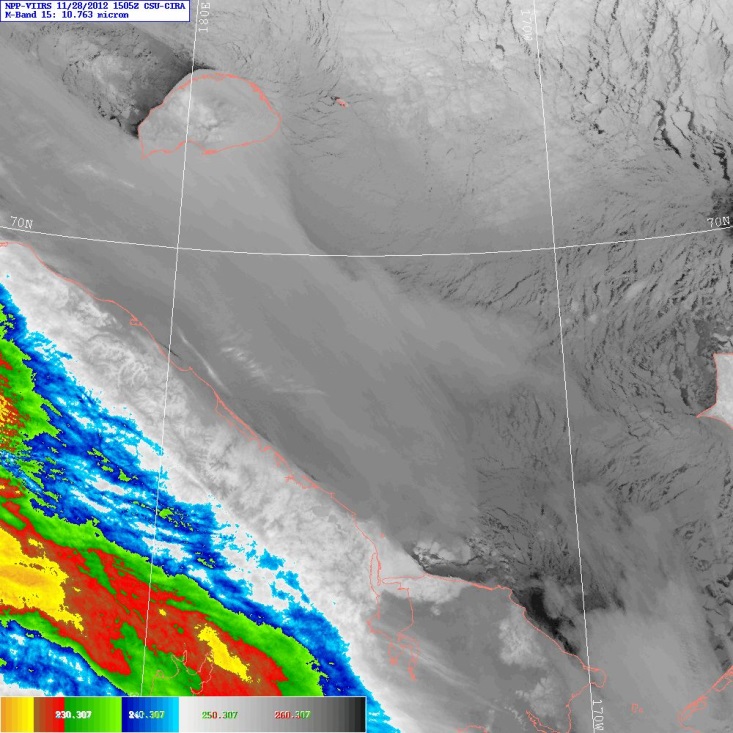 IR
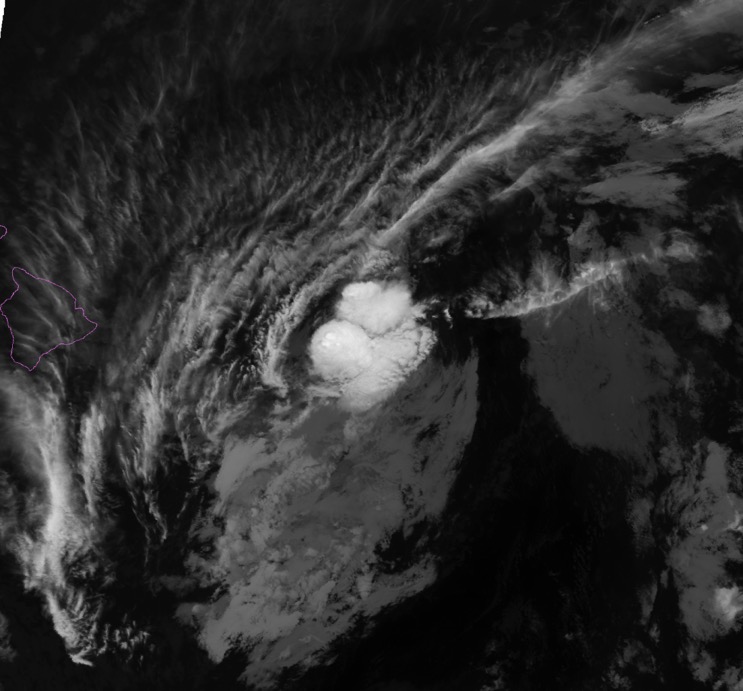 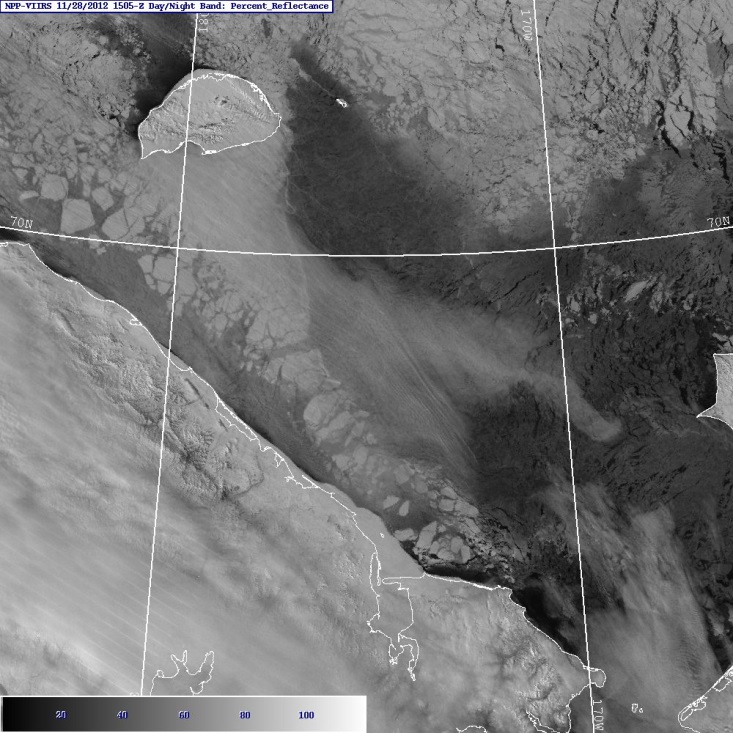 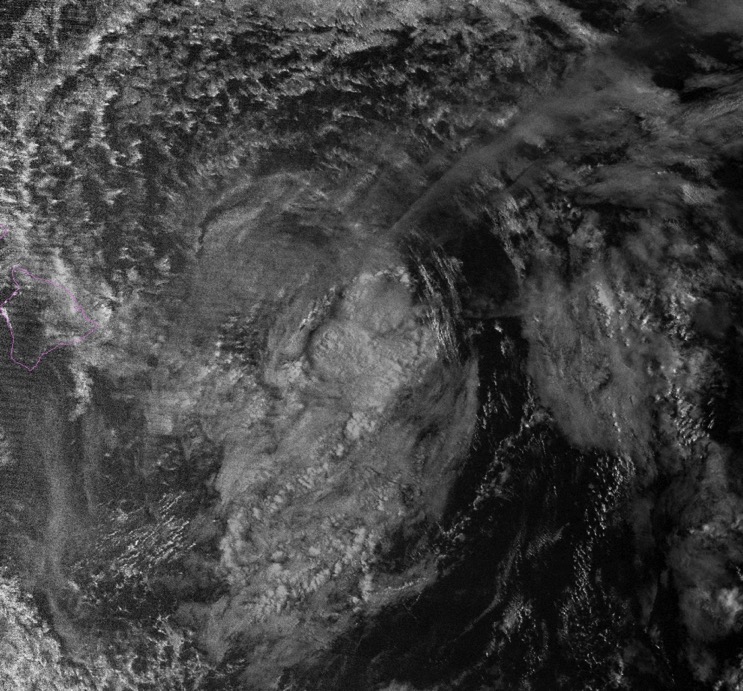 DNB
Chukchi
Sea
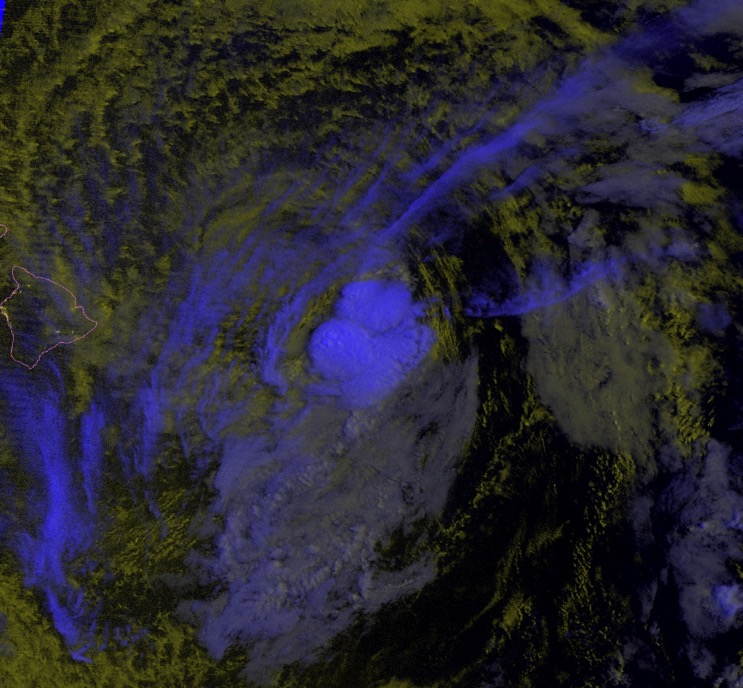 DNB + IR
Sea Ice
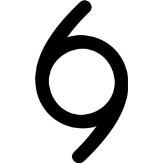 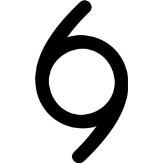 RUSSIA
Hawaii
The ability of visible light to scatter through optically thin clouds (that are opaque at thermal infrared bands) enables the DNB to capture information about the lower atmosphere and surface that would otherwise be unavailable.
Uses of Microwave Imagery
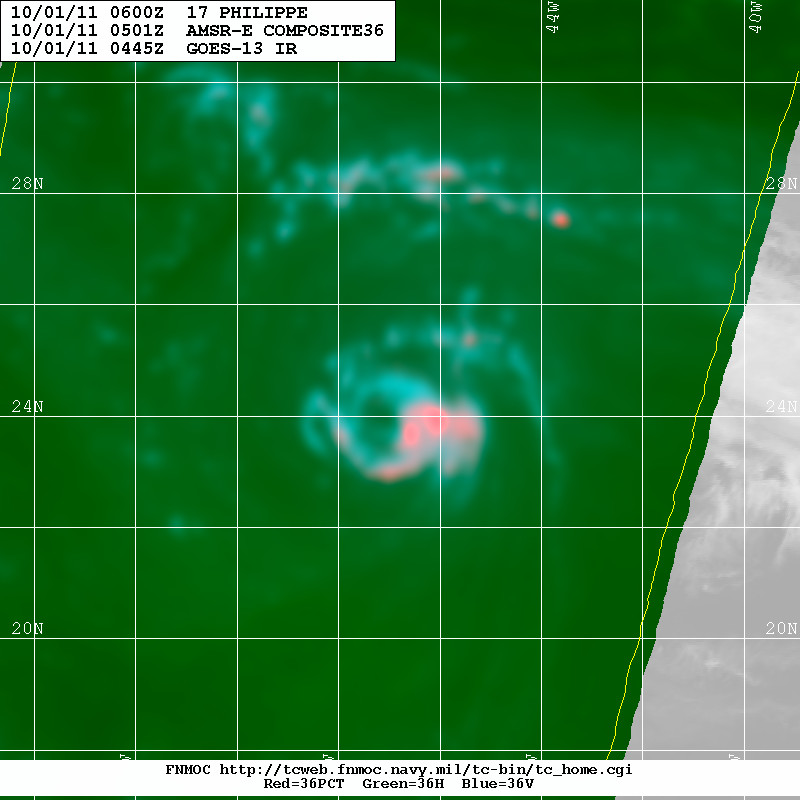 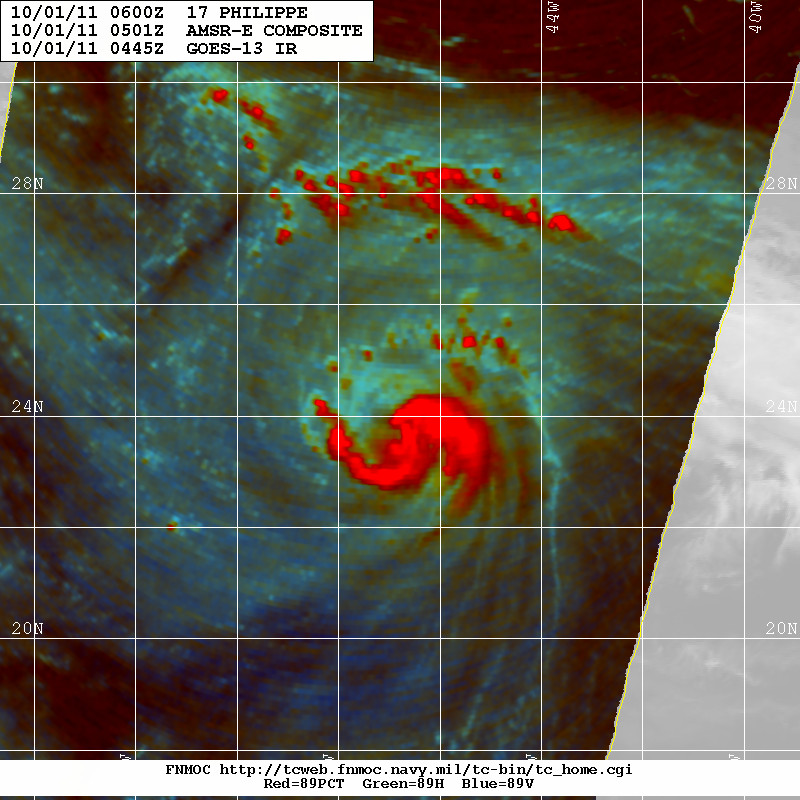 AMSR-E 89-GHz and 36-GHz color composite images clearly show the center of TS Philippe at 0501 UTC 1 October 2011
Determining if a formative system has a well-defined center, a requirement to initiate advisories

Locating the center of TCs when the center is not apparent in conventional visible or infrared imagery, especially for weaker systems
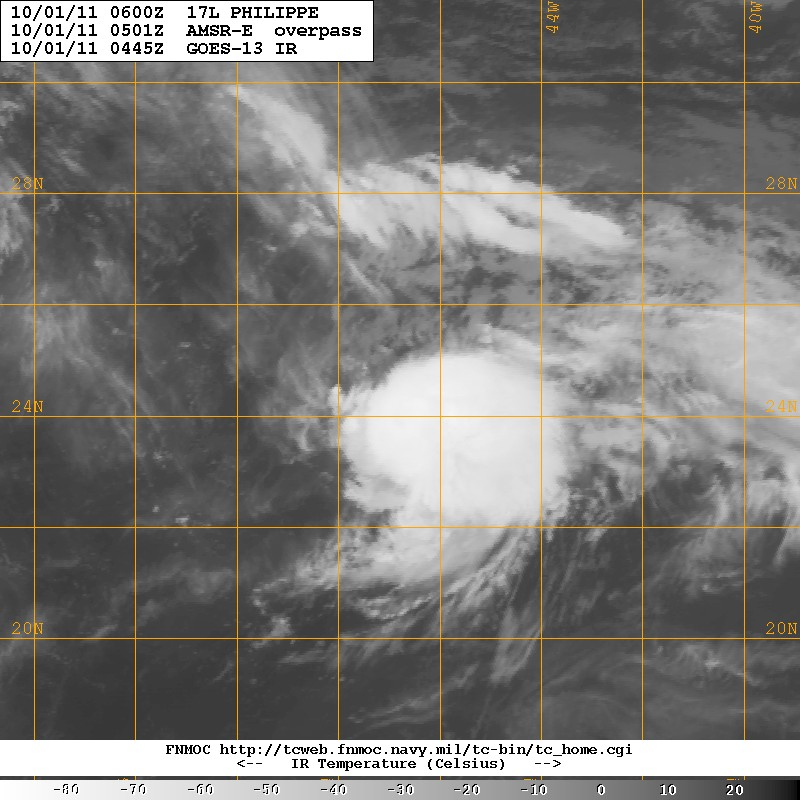 Center location is not apparent in corresponding infrared image
Images courtesy FNMOC TC webpage
GCOM-W1 AMSR-2 (top) and S-NPP ATMS precipitation (bottom) [mm/hr] 03:00-03:30 UTC 1 April 2014
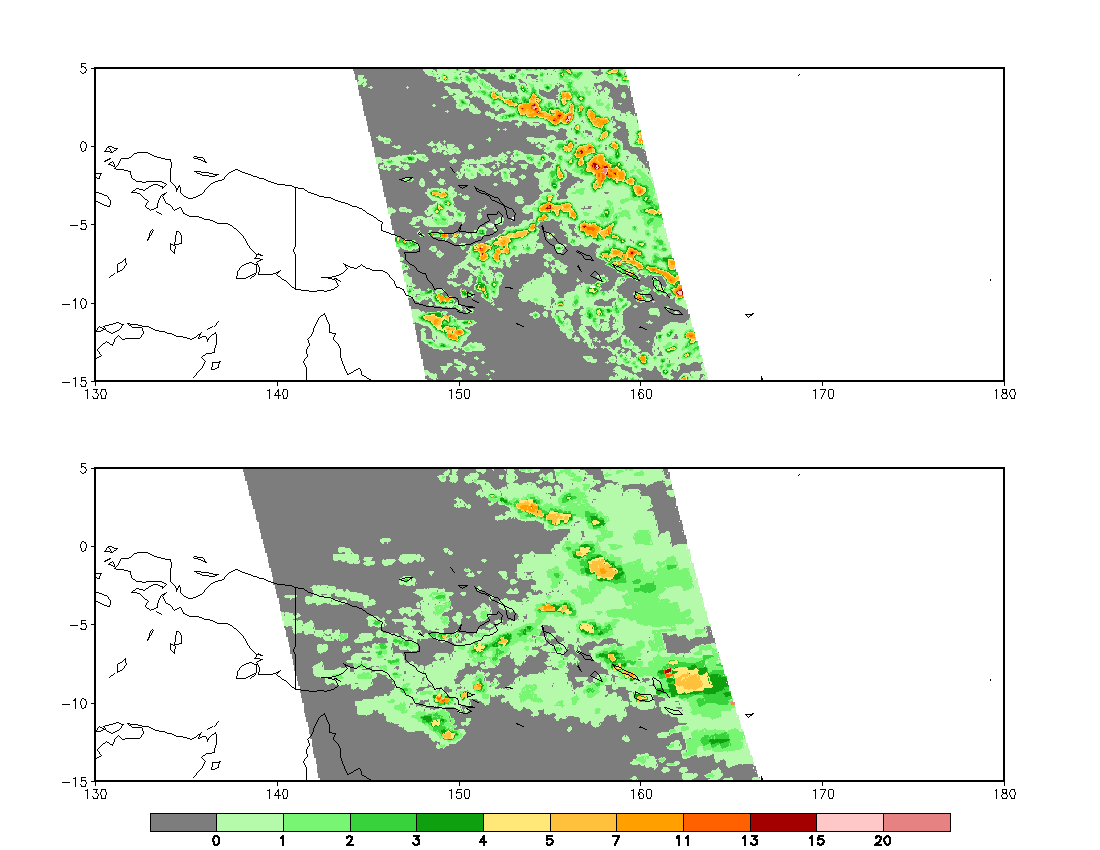 7
Science: S-NPP and JPSS Data Products
VIIRS (24)
ALBEDO (SURFACE)
CLOUD BASE HEIGHT
CLOUD COVER/LAYERS
CLOUD EFFECTIVE PART SIZE
CLOUD OPTICAL THICKNESS
CLOUD TOP HEIGHT
CLOUD TOP PRESSURE
CLOUD TOP TEMPERATURE
ICE SURFACE TEMPERATURE
OCEAN COLOR/CHLOROPHYLL
SUSPENDED MATTER
VEGETATION INDEX, FRACTION, HEALTH
AEROSOL OPTICAL THICKNESS
AEROSOL PARTICLE SIZE
ACTIVE FIRES
POLAR WINDS
IMAGERY
SEA ICE CHARACTERIZATION
SNOW COVER
SEA SURFACE TEMPERATURE
LAND SURFACE TEMP
SURFACE TYPE
CrIS/ATMS (3)
ATM VERT MOIST PROFILE
ATM VERT TEMP PROFILE
CARBON (CO2, CH4, CO)
OMPS (2)
O3  TOTAL COLUMN
O3  NADIR PROFILE
SO2 and Aerosol Index
GCOM AMSR-2 (11)
CLOUD LIQUID WATER
PRECIPITATION TYPE/RATE
PRECIPITABLE WATER
SEA SURFACE WINDS  SPEED
SOIL MOISTURE
SNOW WATER EQUIVALENT
IMAGERY
SEA ICE CHARACTERIZATION
SNOW COVER/DEPTH
SEA SURFACE TEMPERATURE
SURFACE TYPE
ATMS (11)
CLOUD LIQUID WATER
PRECIPITATION RATE
PRECIPITABLE WATER
LAND SURFACE EMISSIVITY
ICE WATER  PATH
LAND SURFACE TEMPERATURE
SEA ICE CONCENTRATION
SNOW COVER
SNOW WATER EQUIVALENT
ATM TEMPERATURE PROFILE
ATM MOISTURE PROFILE

CERES(1)
RDRs
Data available through PDA , CLASS, and Direct Readout
Joint Polar Satellite System
8
JPSS Proving Ground & Risk Reduction Program
The JPSS Proving Ground and Risk Reduction program’s primary objective is to maximize the benefits and performance of NPP/JPSS data, algorithms, and products for downstream operational and research users (gateways to the public) through:


Engaging users to enhance/improve their applications through the optimal utilization of JPSS data and data fusion


Algorithm Risk Reduction and Innovation

User feedback to the cal/val program

Education, Training and Outreach
Significant amount of NOAA operational use of SNPP data has been made
 possible through JPSS PGRR and Direct Readout
NOAA DBRTN Sites (DEMO)
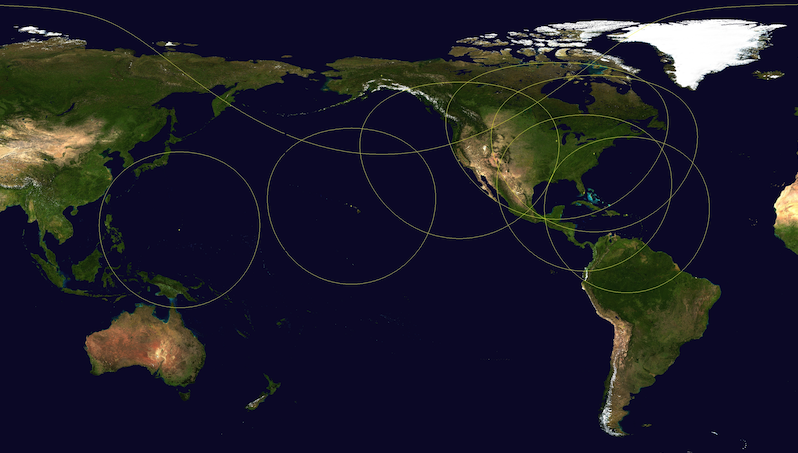 Currently antennas at Hawaii, Alaska, and Wisconsin, are being used routinely by weather forecast offices using AWIPS’s Local Data Acquisition and Dissemination (LDAD)) System
Guam, Honolulu, Fairbanks, Monterey, Madison, Suitland, Miami, Mayaguez
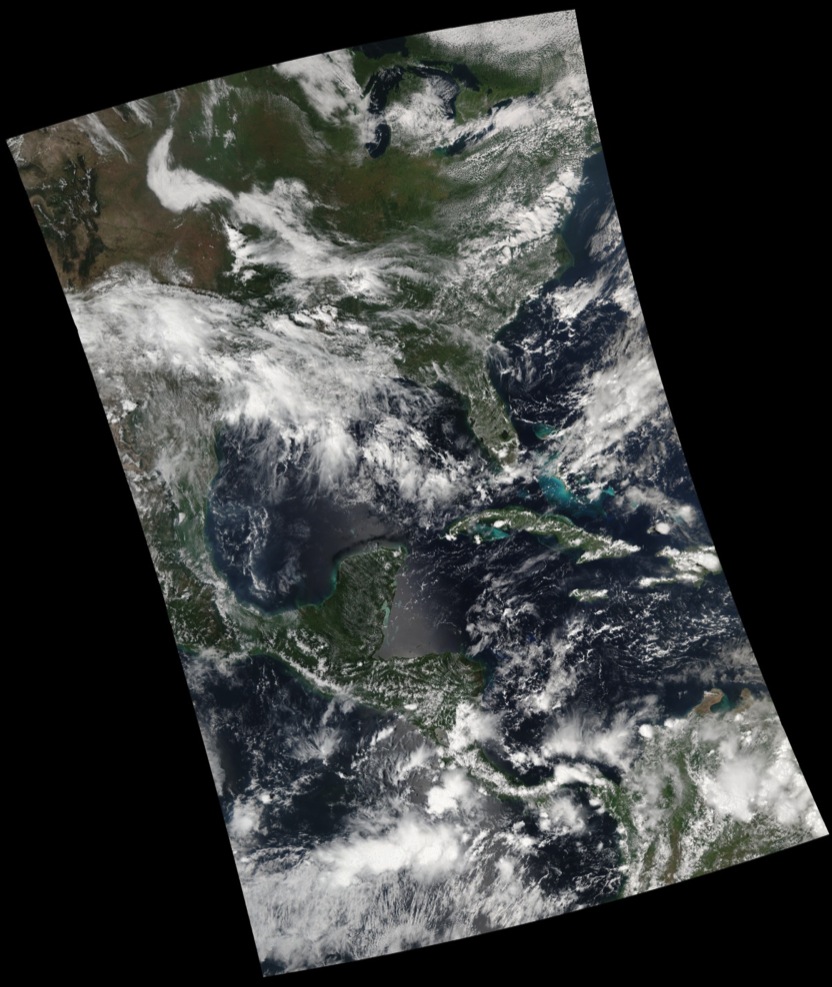 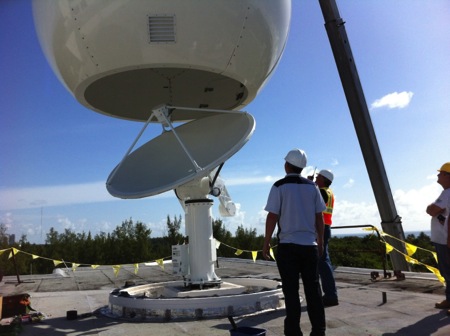 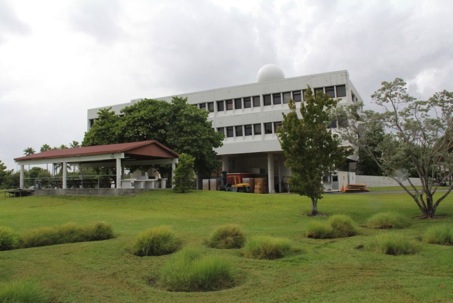 First VIIRS true color imagery from the new direct readout station at AOML in Miami
September 18, 2014
Much improved latency starting with JPSS-1
JPSS
SNPP
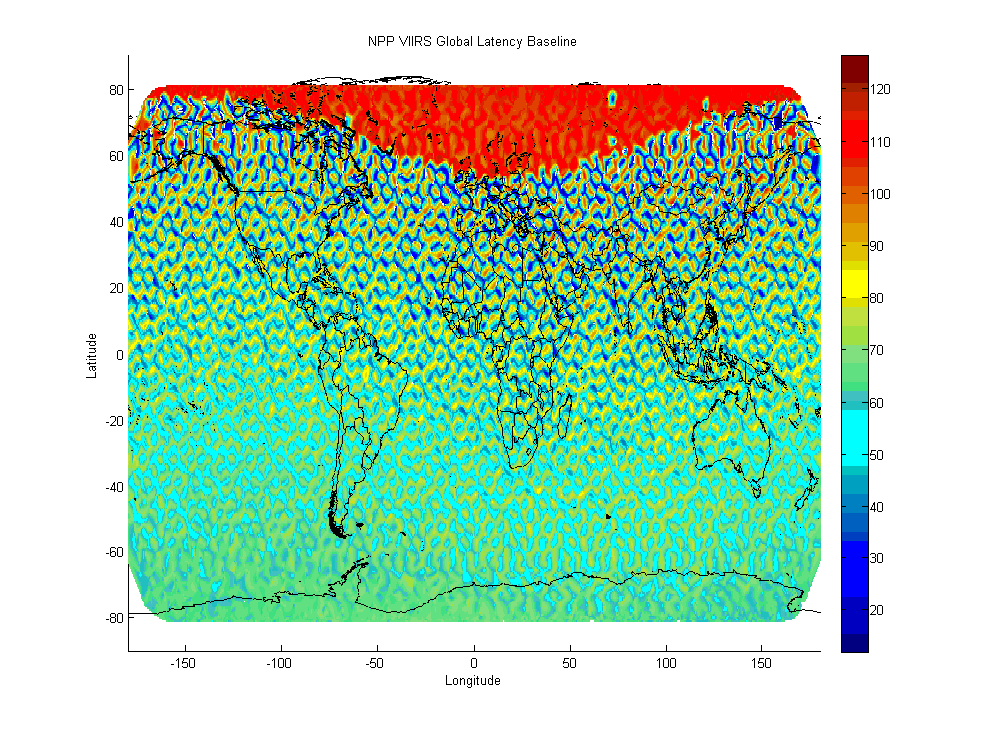 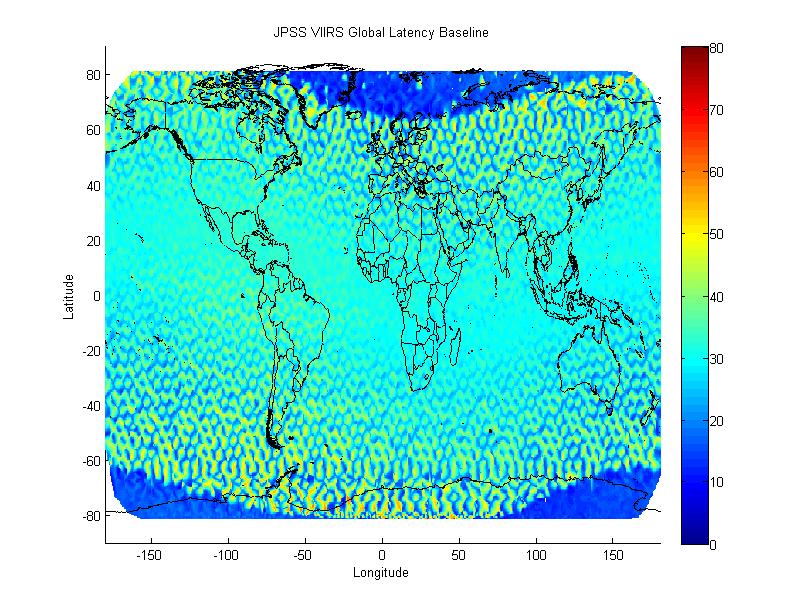 Polar region latency improved from 2 hours to 10 minutes
95% of the data is within 50 minutes (taking into account BUFR conversion, etc)
Between +- 50 degrees latitude ~ 30 minutes
Actual performance will be 50% better than specification
JPSS-1 uses real-time playback of data at least  while still in view of the ground station, which reduces the minimum latency number, while SNPP plays back  first the oldest data of the entire orbit
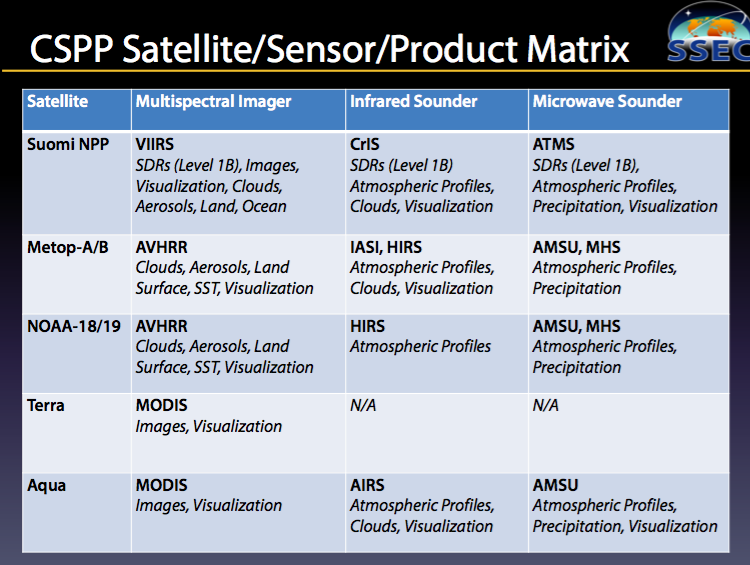 13
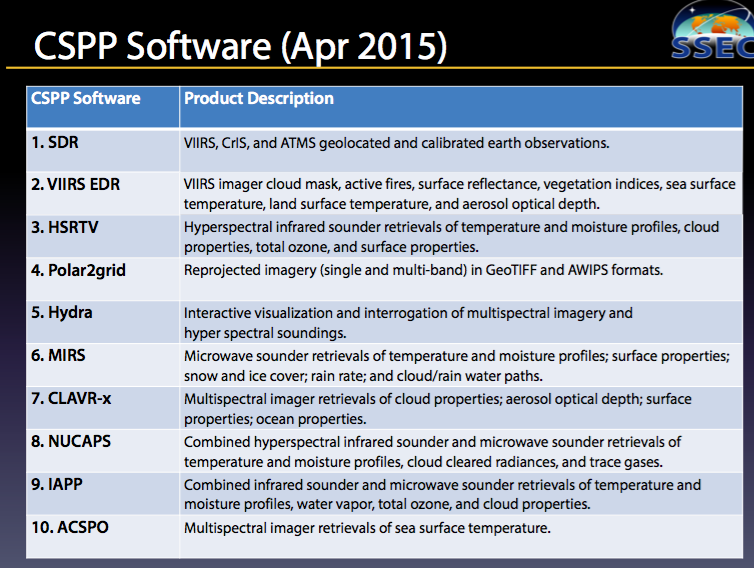 14
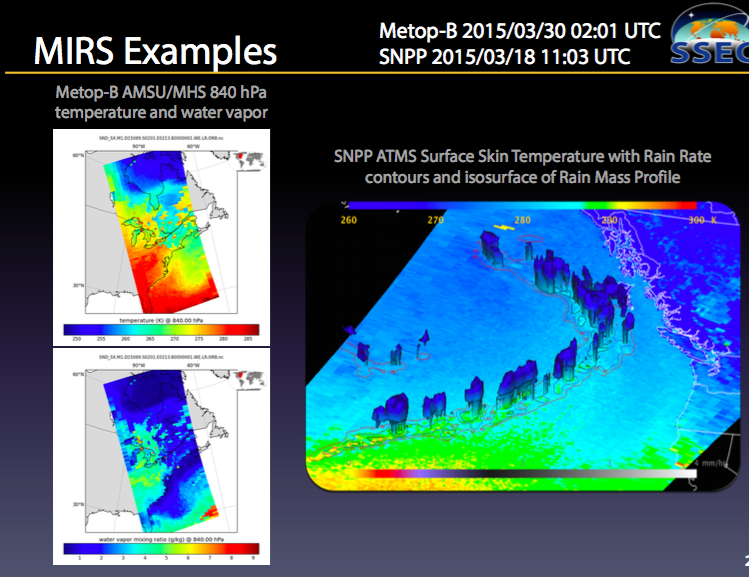 15
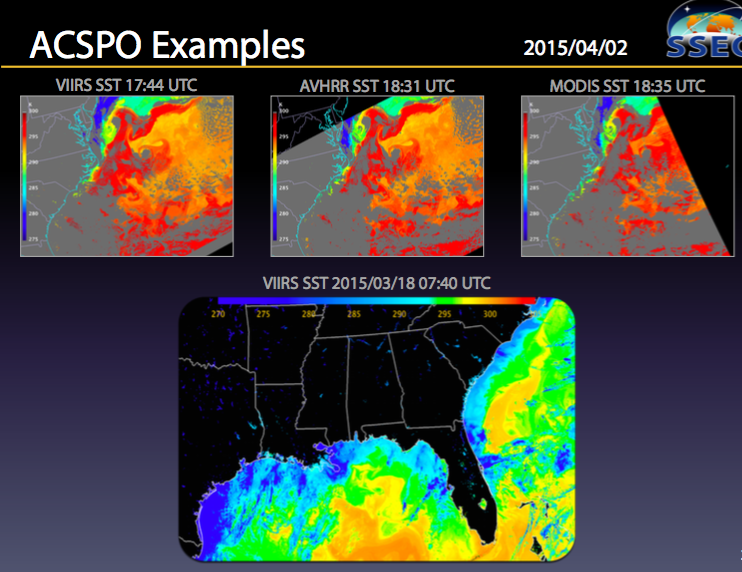 16
Satellite (JPSS) Training Timeline*
FY17
Launch
FY15
FY18 and Beyond
FY16
Make it 
Stick
Application
Exercise
Reference materials in AWIPS
Repeat…practice
Blogs
Seasonal readiness
Peer-to-peer sharing
Storm-of-the month webinars
Demonstrated performance
Continuous Learning
Operations to Research
Optimize implementations for operations
Update for evolving science
Put in IDSS and WRN context
Basic Remote Sensing
Characteristics of Satellites
Pull together from COMET, VISIT, CIMSS, CIRA, SPoRT, WMO Vlab, etc.
NWS Specific development
Initially DNB & NUCAPS
SNPP & JPSS
POES & METOP
Blended Polar and Geo.
Forecast/ warning process
Phenomena based
JPSS Operational products & NWS approved RGB’s.
Service areas (hydro, tropical, fire, AQ/aerosols, aviation/volc, etc.)
10-15 minute modules
Techniques
QuickGuides
Simulations
Local training initiatives
“As it occurs” training
Evolve initial satellite concept of operations
*Mitch’s Arrow - 26 May 2015 - - ->  17
Satellite Training Timeline*
FY17
JPSS Launch
FY16 GOES-R Launch
FY15
FY18 and Beyond
Make it 
Stick
Application
Exercise
Reference materials in AWIPS
Repeat…practice
Blogs
Seasonal readiness
Peer-to-peer sharing
Storm-of-the month webinars
Demonstrated performance
Continuous Learning
Operations to Research
Optimize implementations for operations
Update for evolving science
Put in IDSS and WRN context
Basic Remote Sensing
Characteristics of Satellites
Pull together from COMET, VISIT, CIMSS, CIRA, SPoRT, WMO Vlab, etc.
NWS Specific development
Initially DNB & NUCAPS
GOES-R 
SNPP & JPSS
POES & METOP
Blended Polar and Geo.
Forecast/ warning process
Phenomena based
GOES- R Baseline &JPSS Operational products & NWS approved RGB’s.
Service areas (hydro, tropical, fire, AQ/aerosols, aviation/volc, etc.)
10-15 minute modules
Techniques
QuickGuides
Simulations
Local training initiatives
“As it occurs” training
Evolve initial satellite concept of operations
*Mitch’s Arrow - 26 May 2015 - - ->  18
Learn more about VIIRS and SNPP/JPSSfrom Journal Articles and COMET
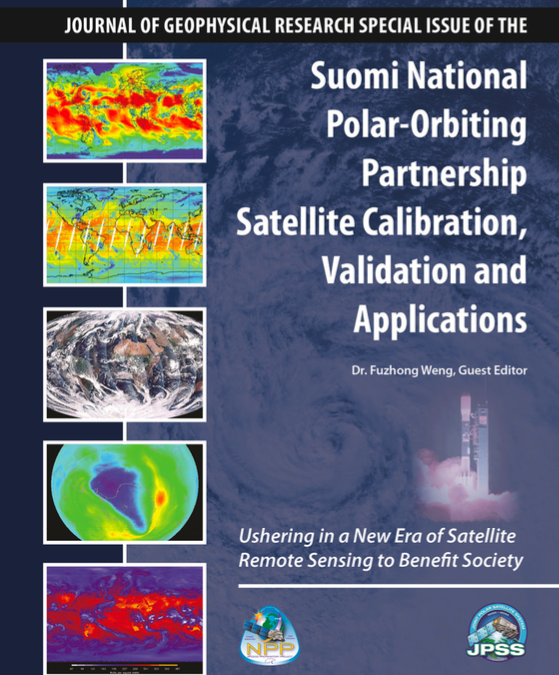 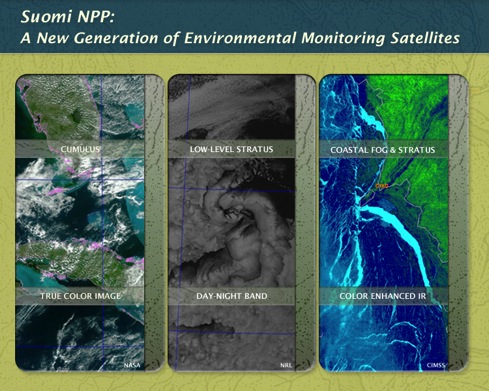 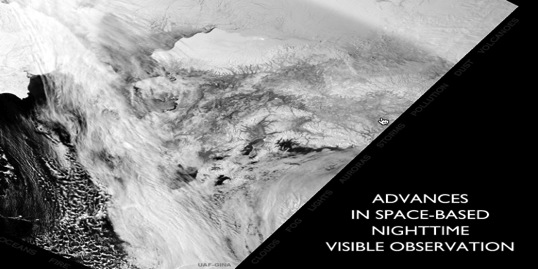 NUCAPS Evaluated in NWS Hazardous Weather Testbed (HWT)
Background  
What is the HWT:  a joint testbed in Norman OK managed by the NWS Storm Prediction Center, the NWS Weather Forecast Office and the National Severe Storms Laboratory
Purpose:  plan and execute operational tests focused on national hazardous weather needs
Spring Experiment:  annual, 5-week test periods.  Researchers, forecasters, and broadcast meteorologists  evaluate emerging research concepts and tools through experimental forecast and warning generation exercises.   NUCAPS was a key focus area in the Spring Experiment 2015
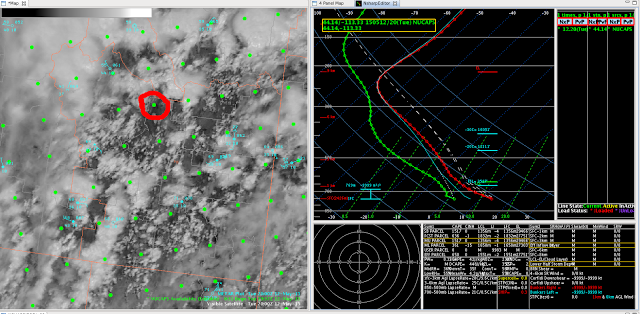 Waiting for deep convection to start. Denver’s 18z special sounding showed a strong inversion around 700mb. The 20Z NUCAPS showed the lower levels not quite fully mixed.  NUCAPS increased confidence that deep convection would occur but not quite yet. (comment edited)
NUCAPS sounding shows the presence of a cold pocket aloft and relatively low precipitable water values around a half an inch confirm elevated convection along with the scattered reports of severe hail in eastern Idaho.
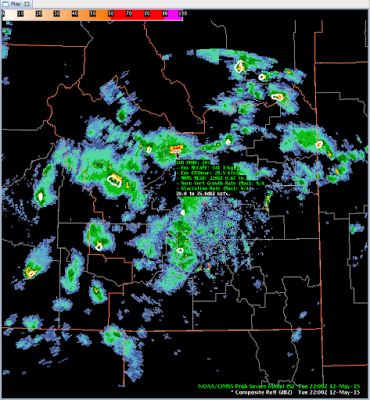 Examples of
Forecaster
 feedback
A VIIRS Satellite Pass at 1944Z provided a NUCAPS Profile near some developing storms in Texas. It provided a nice snapshot of the atmosphere in between  [radiosonde] soundings.
Current Statistics of Operational Use and Expectation by JPSS-1 Launch
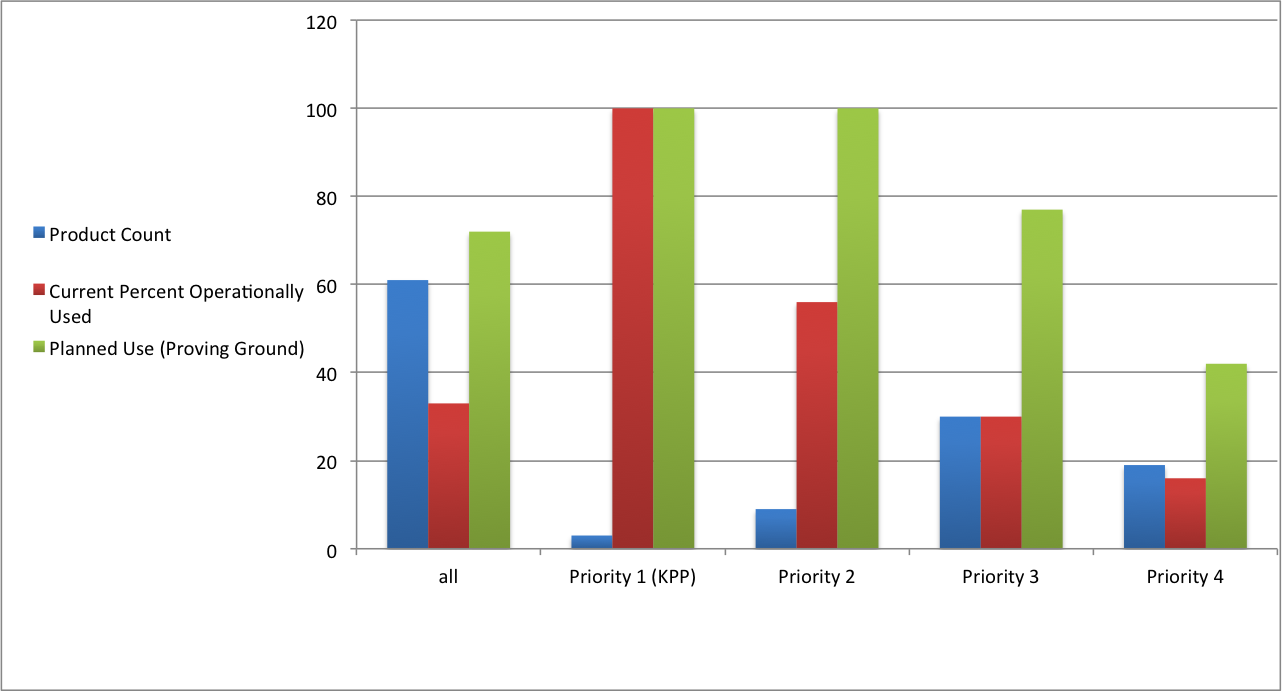 Note that count is not everything  -    KPP includes CrIS and ATMS SDRs  - they count as 2,   and not by the number of channels

100% of KPPs are used operationally.      With new round of Proving Ground projects , we expect 100% of priority 2 by 2017
FY15 & 16 Call for Proposals
New JPSS PGRR Call for Proposals was released on December 2, 2014.
Call focuses on 13 initiatives
Over 130 Letters of Intent were received.
New projects will be selected by the JPSS PGRR Executive Board (with feedback from relevant users and stakeholders) in March/April
22
PGRR Initiatives  About 40 proposals selected so far out of 87 full proposals out of 136 LOIs
River Ice and Flooding (6) (4) (3)
Fire and Smoke (5) (5) (4)
Sounding Applications including NOAA Unique CrIS/ATMS Processing System (NUCAPS) (17) (7) (4)
NWP impact studies (via HRRR and GFS) and other critical weather applications (13) (8) (6)
OCONUS and NCEP Service Centers AWIPS Initiative (9) (7) (6)
Cryosphere Initiative (5) (3) (1)
Land Data Assimilation (7) (3) (1)
Ocean and Coastal (12) (10) (5)
Atmospheric Chemistry (3) (3) (1)
Hydrology (6) (5) (3)
Aerosol Data Assimilation (5) (3)  (1) 
Innovation (40) (26) (2)  -  more for FY16
Training (8)  (8)   (5)

*Number of Letters of Intent received in parentheses,  full proposals and selected
23
River Ice and Flooding (3)
Ice products to identify locations of river ice and its state
Flood products to specify the areal extent of the flooding and the capability of overlaying the product on geographic maps and provide an estimation of the depth of the flood waters.
Users: Primarily the NWS River Forecast Centers
Focused on VIIRS
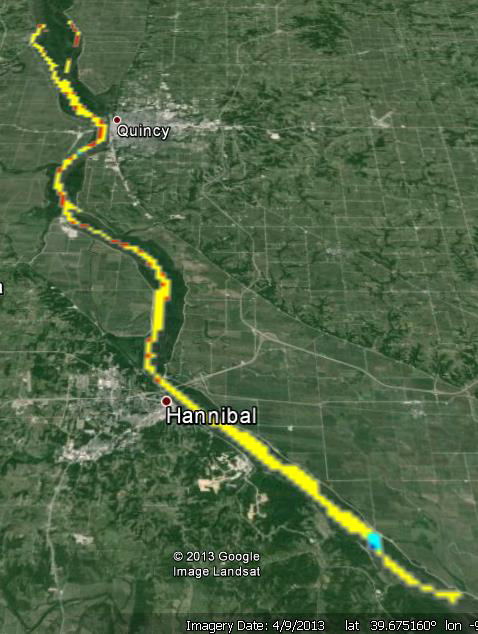 Hanibal, MO 
Ice Jam 
(Jan-Feb 2014)
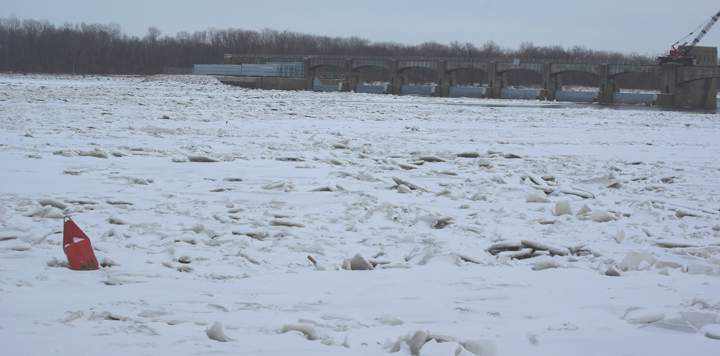 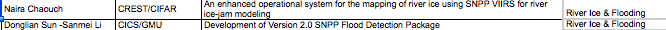 24
Fire and Smoke (4)
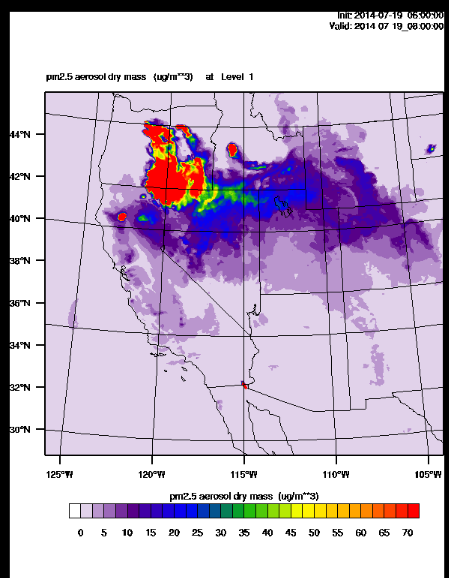 Makes use of the VIIRS active fire location, fire radiative power and aerosol optical depth, and potentially OMPS derived aerosols to predict fire movement and dispersion of  smoke using high spatial resolution and timely forecast models
Products focus on determining the current location of a fire and gathering as much information as possible  on its history.
Example of HRRR Smoke Product
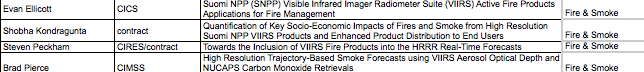 25
Sounding  (4)
NUCAPS Temperature retrieval @ 500mb
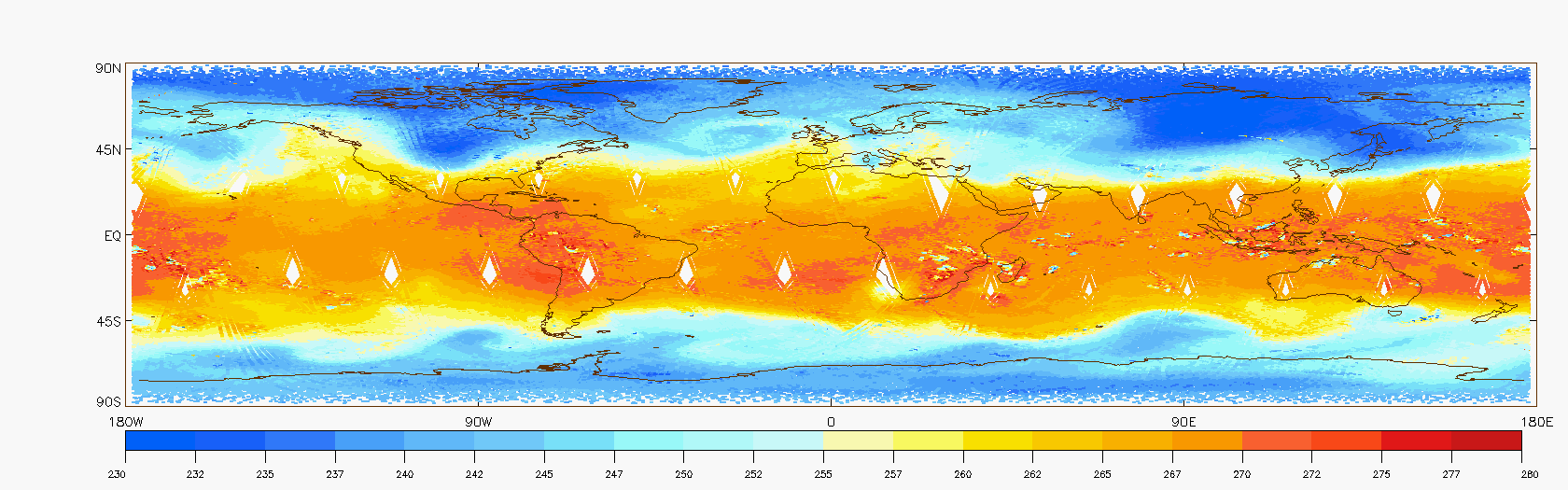 Assist WFOs to make better use of NUCAPS temperature and moisture soundings
Support NWS/NCEP  plans to improve data assimilation of radiances in cloudy conditions
Use NUCAPS to solve for, or derive trace gases
(January 5th 2014 Polar Vortex Anomaly)
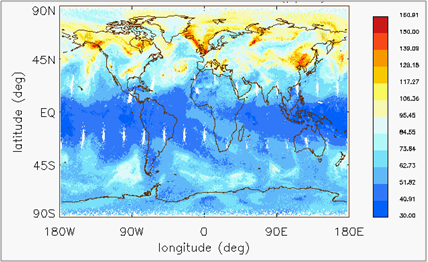 NUCAPS Ozone retrieval @ 500mb
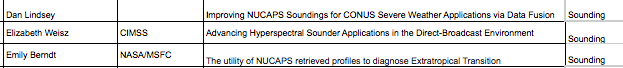 26
NWP Impact Studies and Critical Weather Applications  (6)
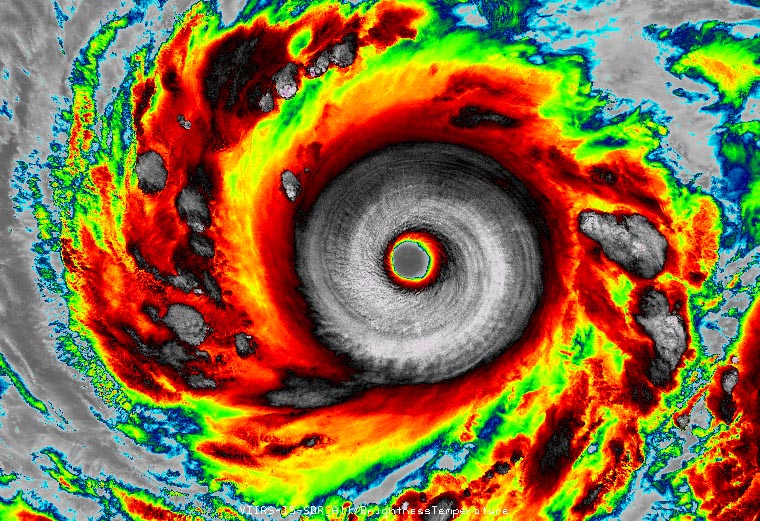 Studies on the impact of CrIS and ATMS on the GFS, HRRR, and other operational models to evaluate the performance of these sounders in context with legacy instruments in order to provide feedback on capabilities
Critical weather applications include focus on use of data products for improving tropical cyclones and other severe weather events.
Infrared VIIRS image, October 7, 2014
Super Typhoon Vongfong
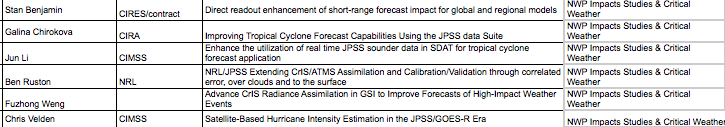 27
OCONUS and NCEP AWIPS (8)
Seeks new, innovative applications for improving the analysis and forecast of weather phenomena. Priority applications include:
multi-source products that combine like information from multiple geostationary and polar-orbiting satellites, potentially composited with in-situ observations and model forecasts,
techniques that limit the impact of space and time gaps between polar-orbiting satellite passes,
improvements to current satellite products and imagery that make them more useful in data sparse regions (e.g., rainfall rate, cloud properties, etc.),
concepts that apply satellite data to address longstanding forecast concerns (e.g., ice, very cold tropospheric temperatures, fog, etc.), and
innovations for displaying and interacting qualitative and quantitative data.
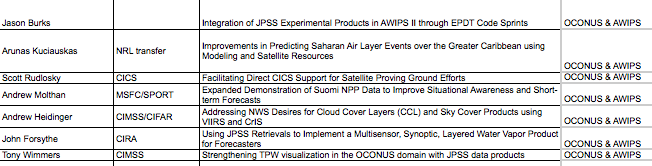 28
Total Precipitable Water
Rain Rates
Cryosphere  (1)
Improve the utilization of JPSS and other snow and ice products in numerical weather prediction, hydrological analysis and forecasting, climate reanalyses, and ice operations. 
Users: NOAA’s Alaska Pacific River Forecast Center (APRFC), NCEP, the National Operational Hydrologic Remote Sensing Center (NOHRSC) and their SNOw Data Assimilation System (SNODAS), and the National Ice Center
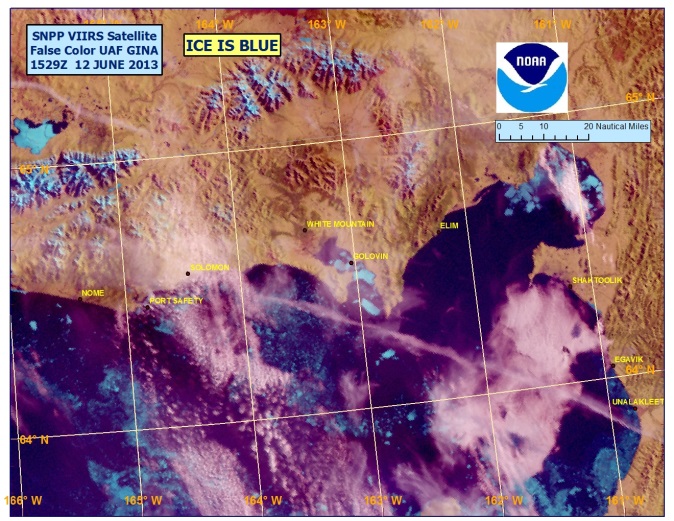 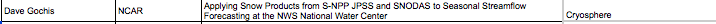 29
Land Data Assimilation (1)
Maximize the utilization of JPSS land surface environmental data products, as well as data products from other environmental satellites, by the NOAA numerical weather prediction community. 
Top priority is given to the utilization of Green Vegetation Fraction (GVF) and Land Surface Temperature (LST) from the S-NPP satellite and a suite of soil moisture products.
Users: NWS/NCEP
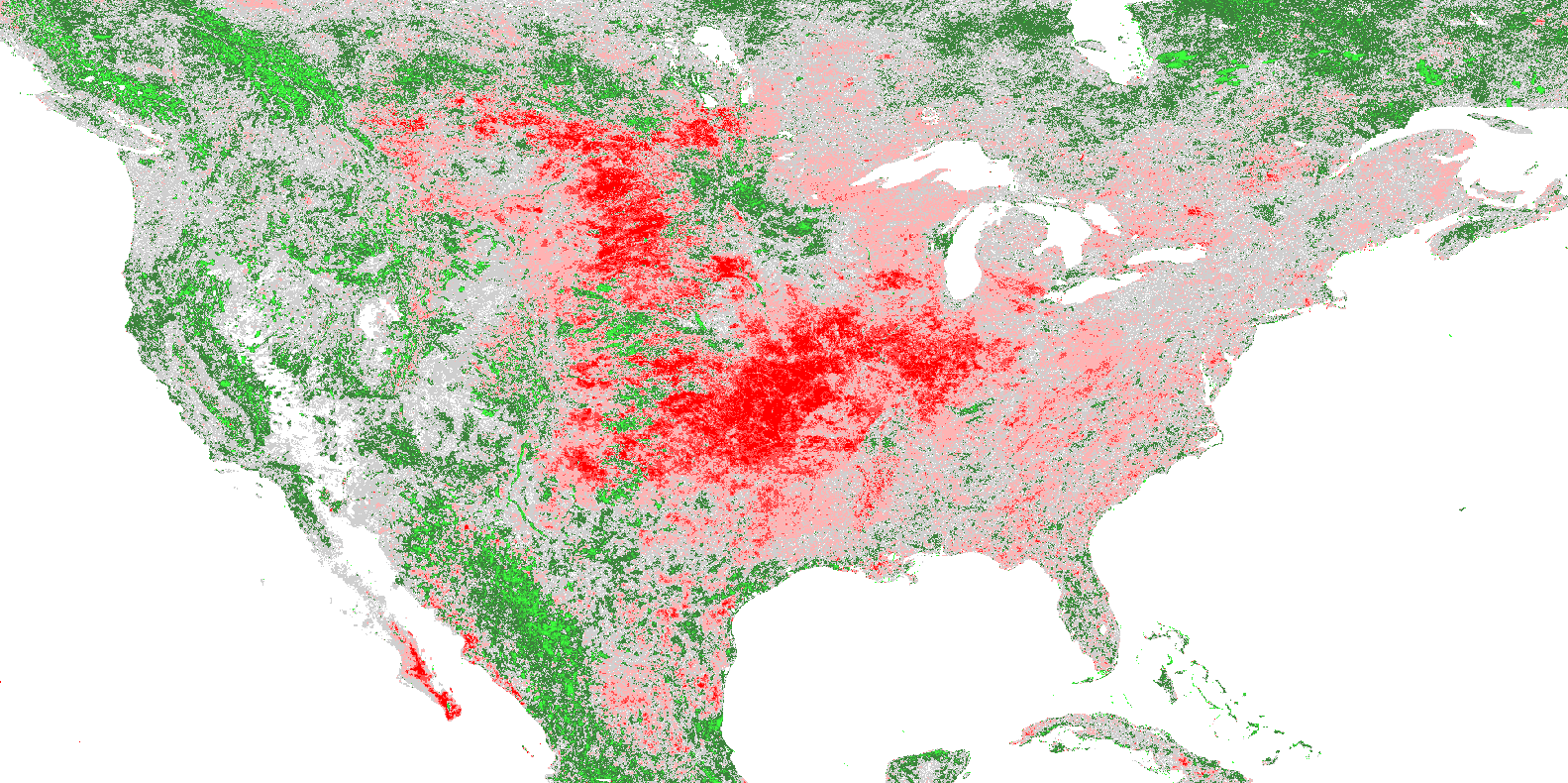 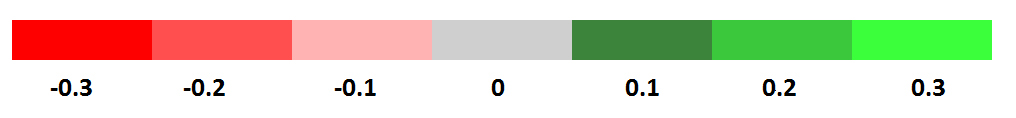 VIIRS GVF difference  (15 Aug 2012  minus  15 Aug 2014)
30
Oceans and Coastal (5)
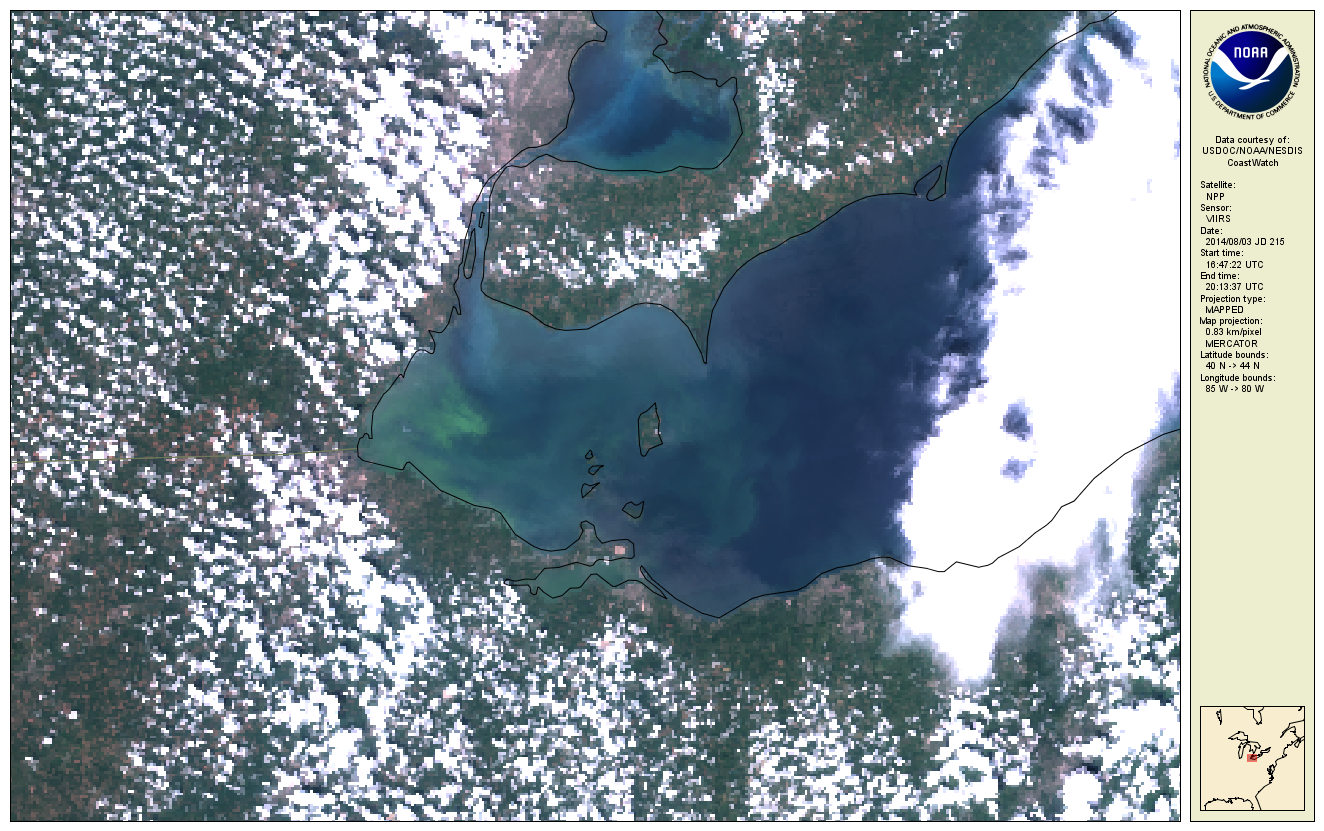 Support the activities that provide users with fit-for-purpose, accurate, consistent and timely ocean data and derived products from VIIRS. 
Focus on the following NOAA service areas: Modeling and Forecasting Physical & Biological Ocean and Coastal Dynamics, Harmful Algal Blooms (HABs), Water Quality, and Ecological Forecasting, Living Marine Resources, and Ocean Acidification and Air Quality
VIIRS coastal true color image of Lake Erie, August 3, 2014 depicting the large bloom of the cyanobacterium, Microcystis sp. threatened the water supply of Toledo, OH
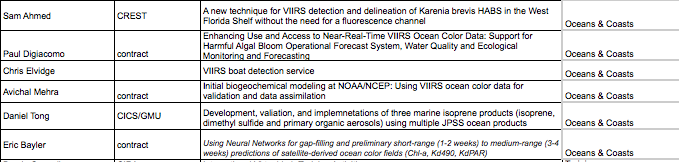 31
Atmospheric Chemistry (2)
Increase the utilization of the JPSS atmospheric chemistry products, including improved SO2 and aerosol products
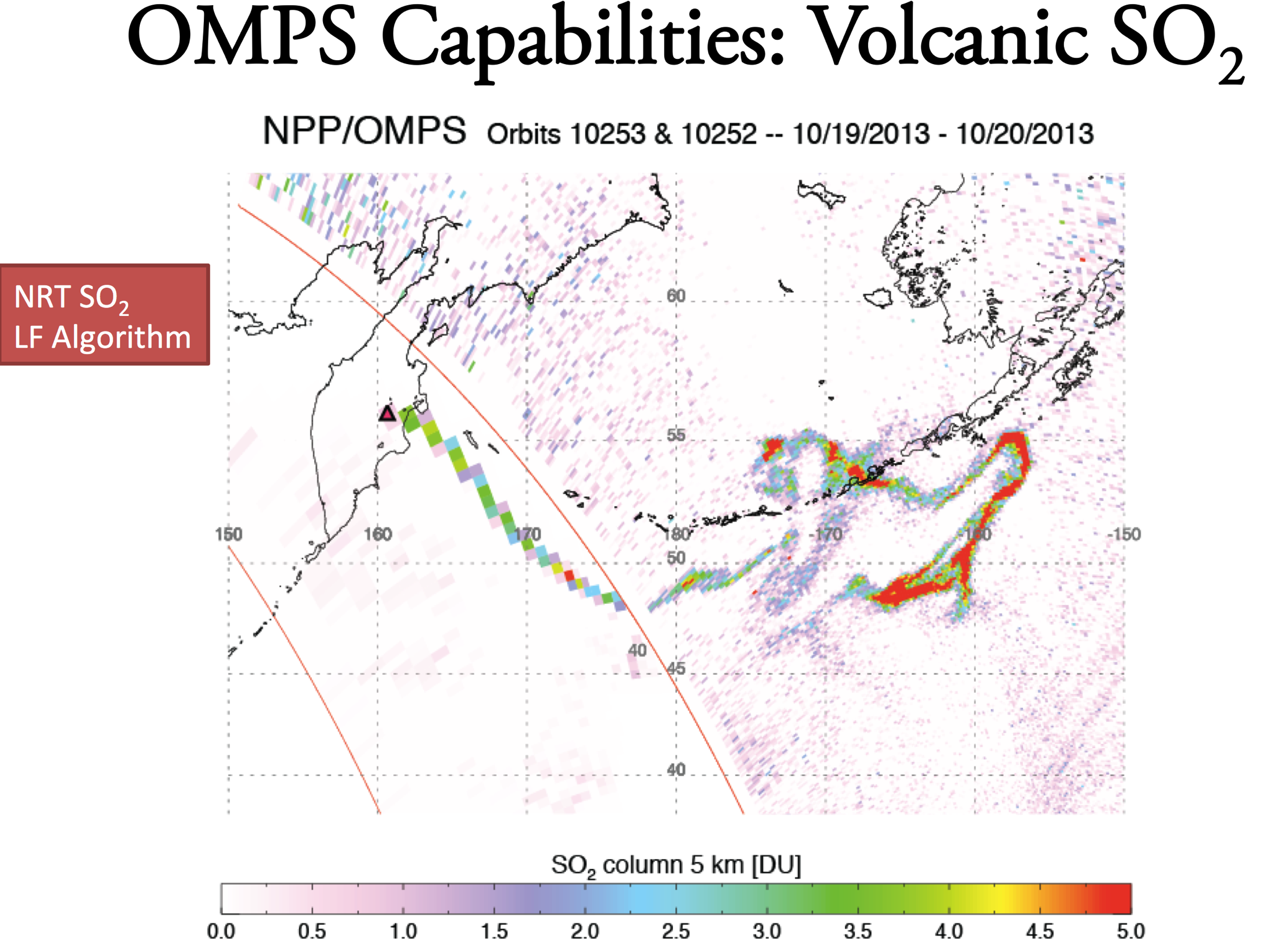 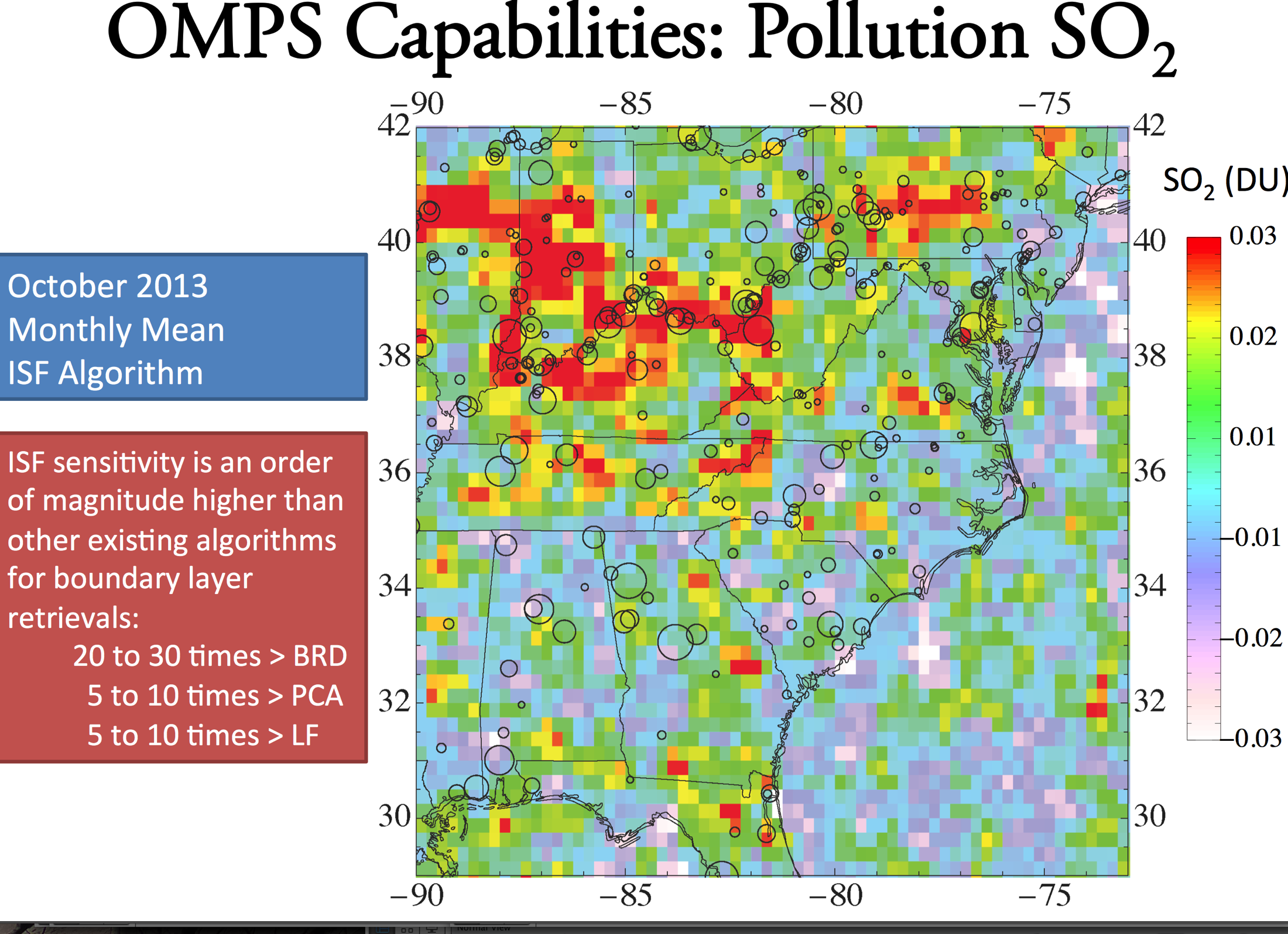 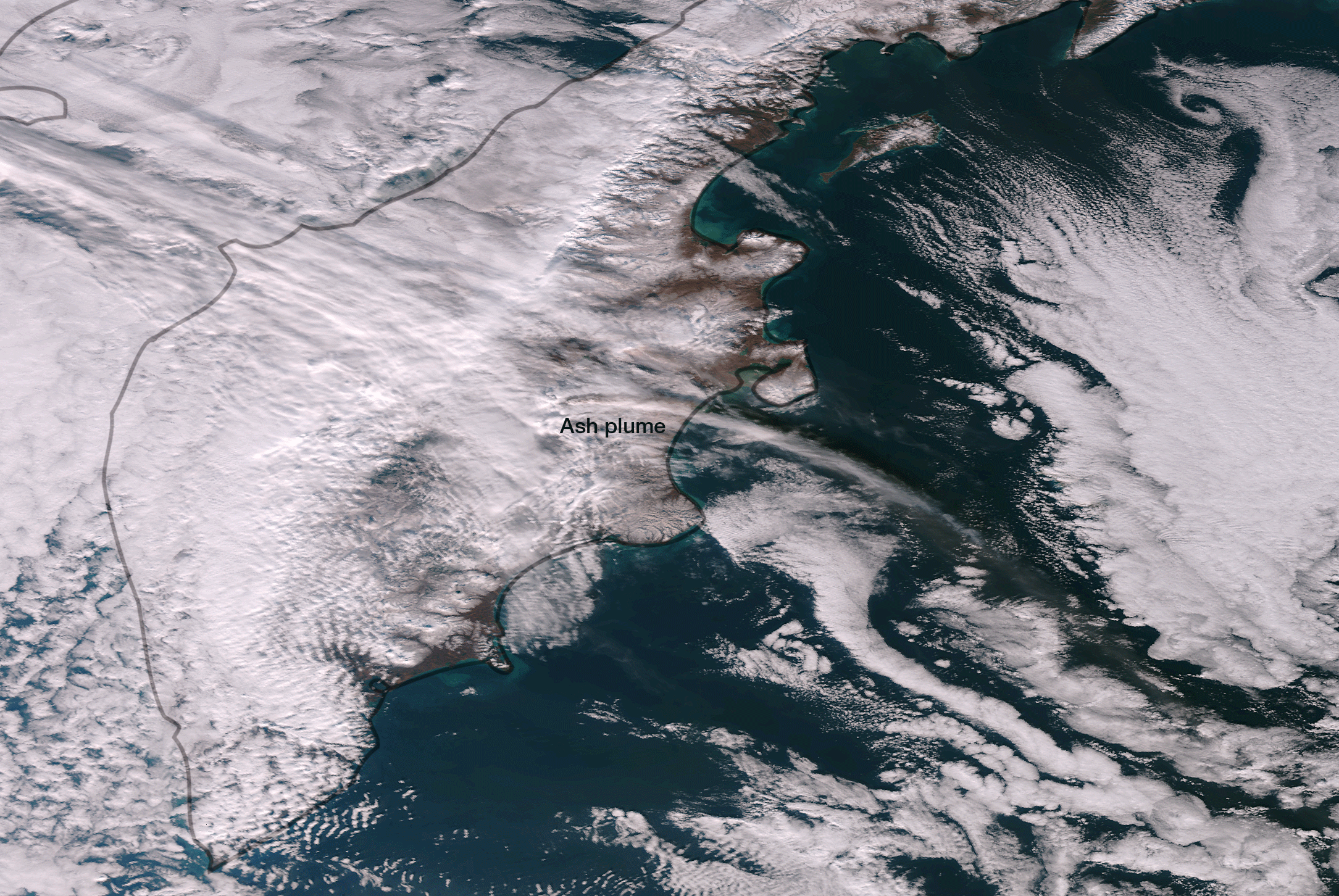 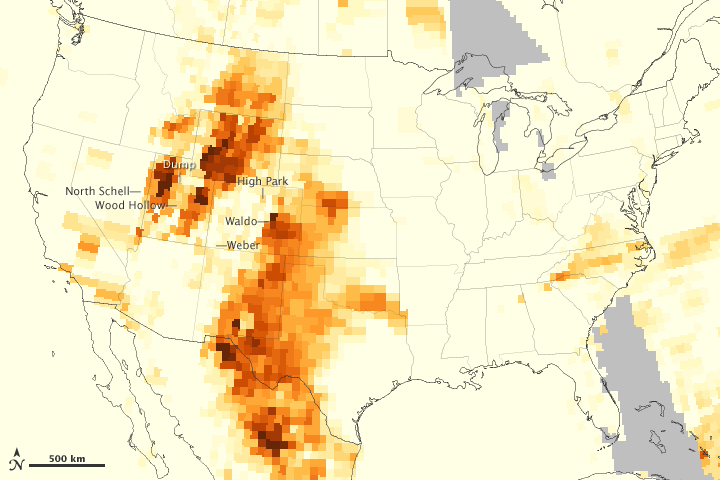 VIIRS sees the ash, but OMPS sees the SO2
OMPS aerosols over generally bright surfaces from fires
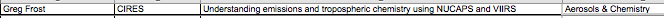 32
Hydrology (3)
Use of S-NPP, JPSS, and GCOM precipitation products in areas such as 
Synergistic use of VIIRS with ATMS or AMSR-2 to improve rainfall and snowfall retrieval
Regional algorithm development and application to exploit direct broadcast data
Extension of global climate hydrological products from POES/AMSU to JPSS/ATMS
Improvements to precipitation retrievals under conditions of orographic forcing, where conventional retrieval algorithms are known to break down.
18:00-18:30 UTC 3 April 2014
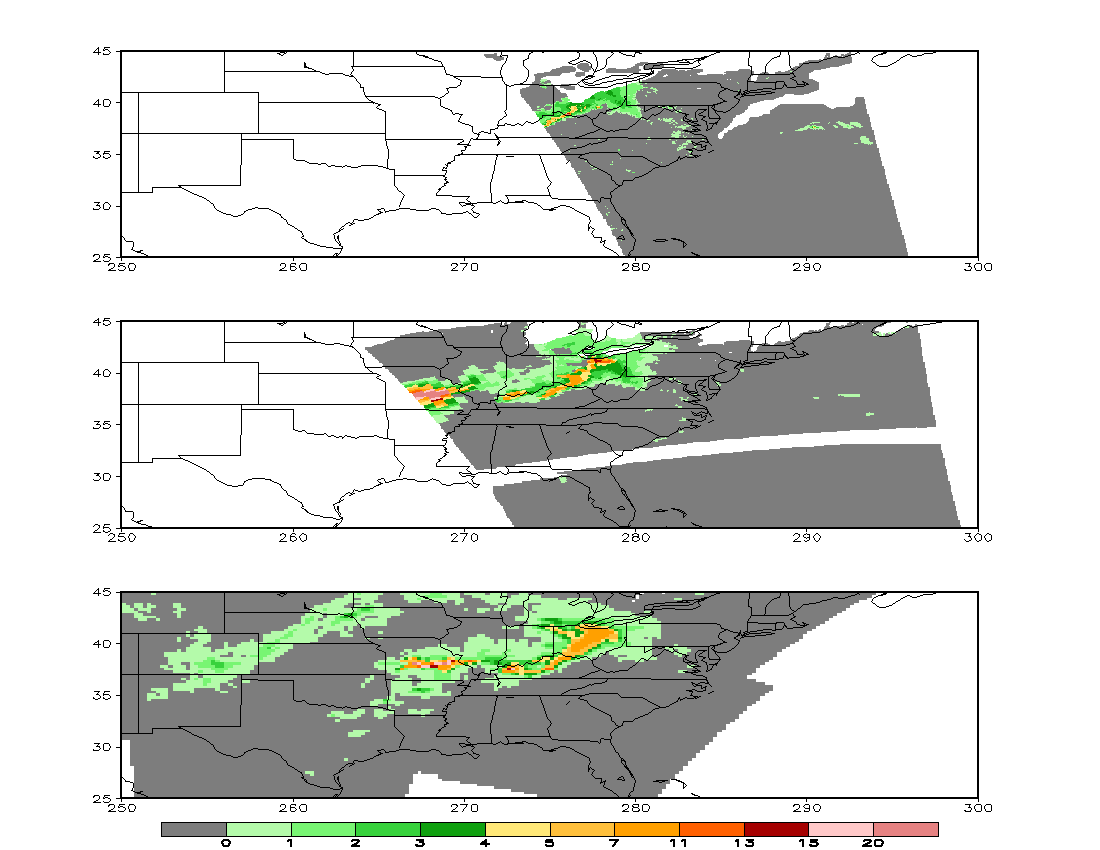 AMSR-2
SNPP
Radar
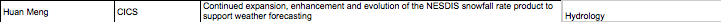 33
Aerosol Data Assimilation (1)
Improve the use of VIIRS and OMPS aerosol products in operational models at NWP centers or developmental models at partner agencies that have defined pathways to transition to NWP centers. 
Make use and demonstrate the value of VIIRS aerosol optical depth, aerosol (smoke, dust, volcanic ash) detection, and OMPS UV Aerosol Index products in improving forecasts.
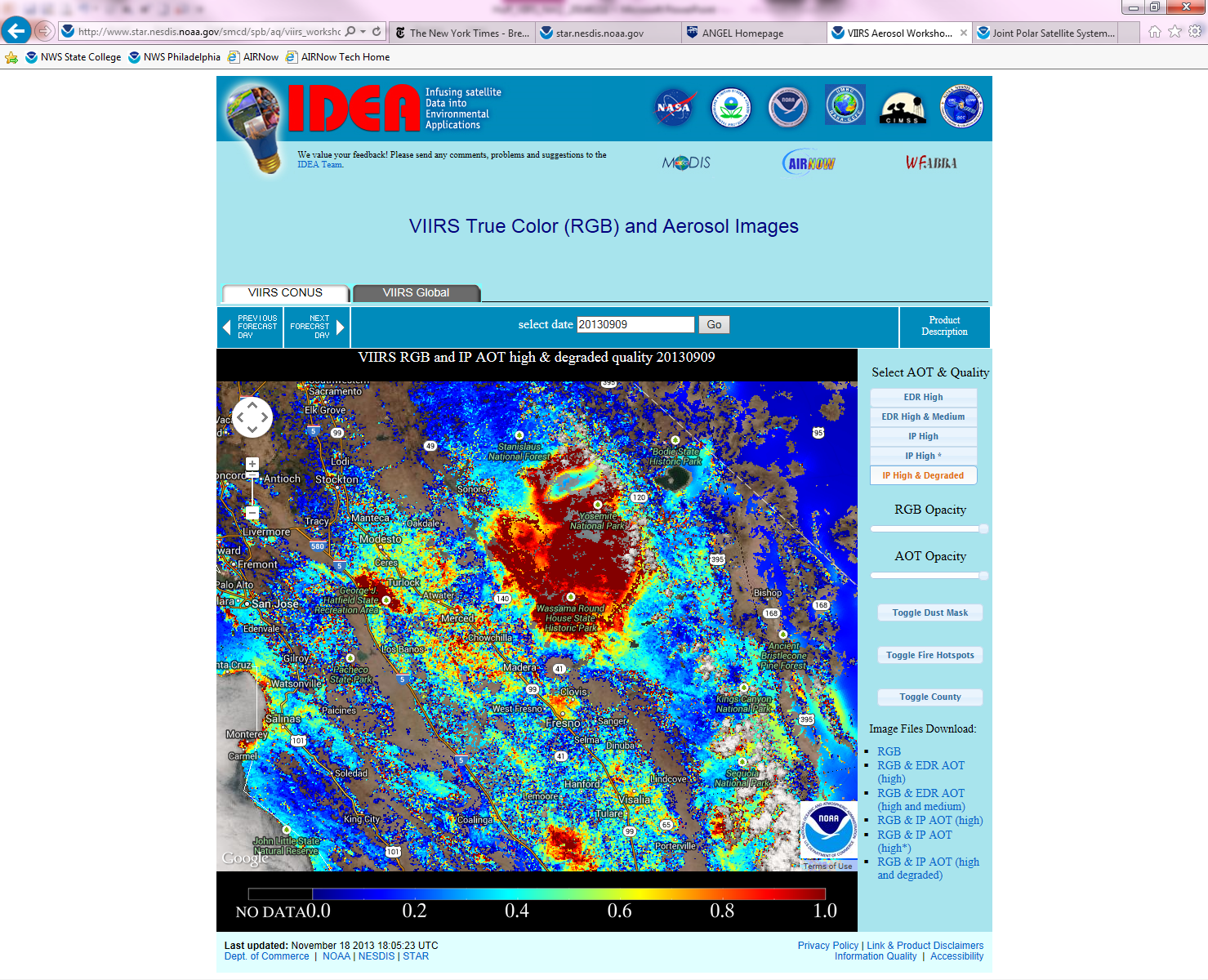 34
Innovation  (5)
Looking for “out-of-the-box” ideas and concepts that keep science fresh
Can include new applications of existing products or development of new algorithms or products
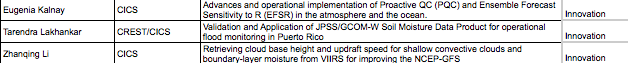 35
Training (5)
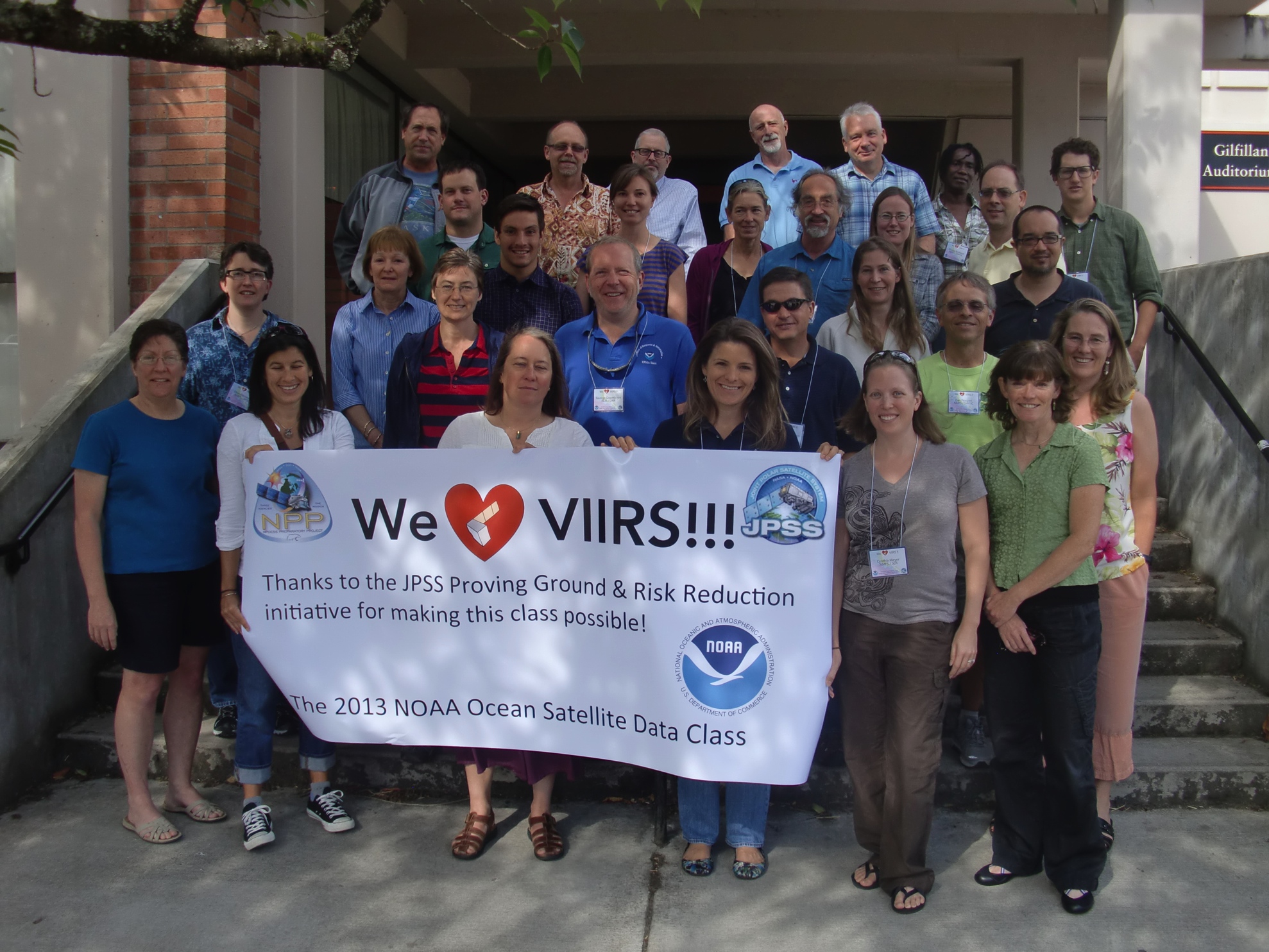 Focus on improving the utilization of JPSS products and applications by the user community
Also supports education and training of the next generation of scientists
Not a complete photo – 9 people missing
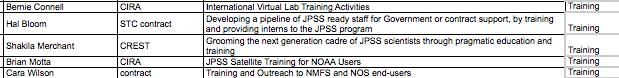 36
Dave Jone’s STORMCENTERInnovation Leader/Follower Decision Support Tool
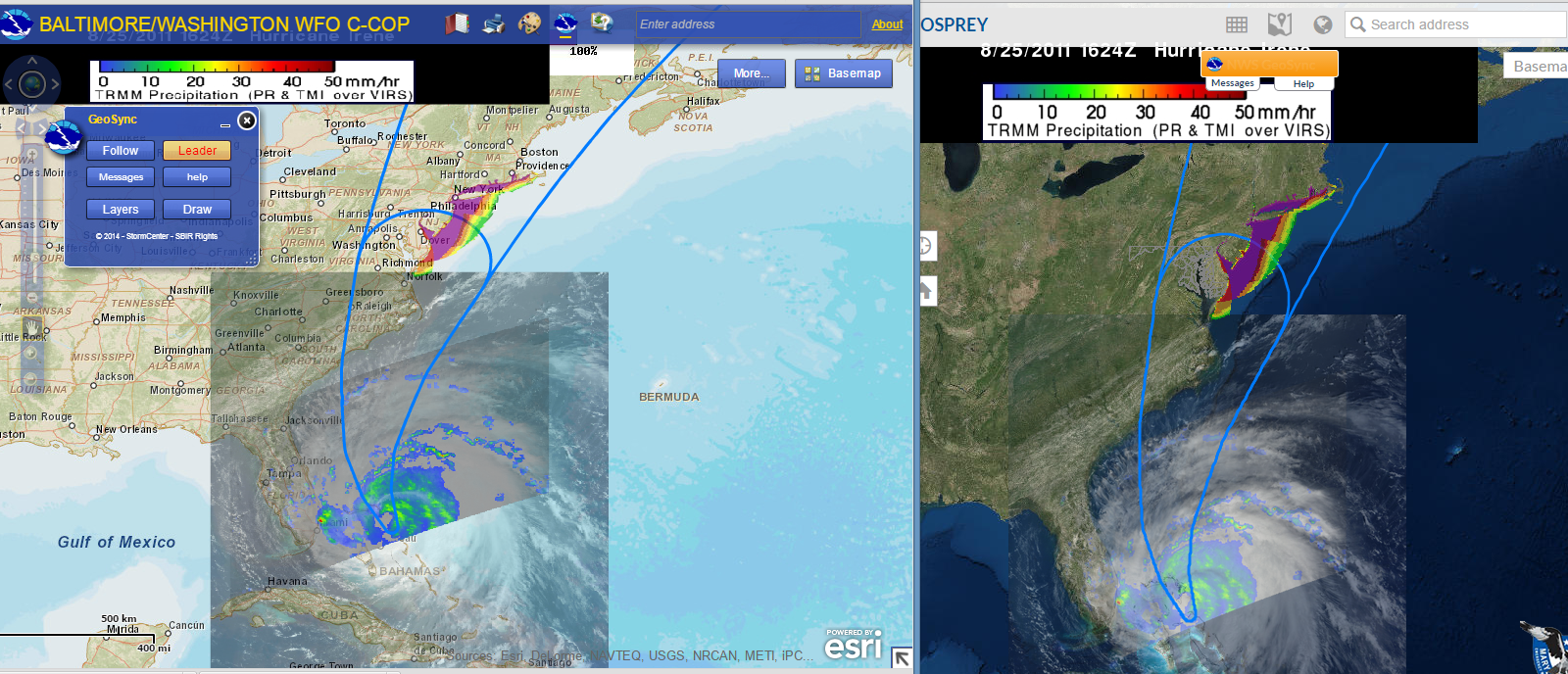 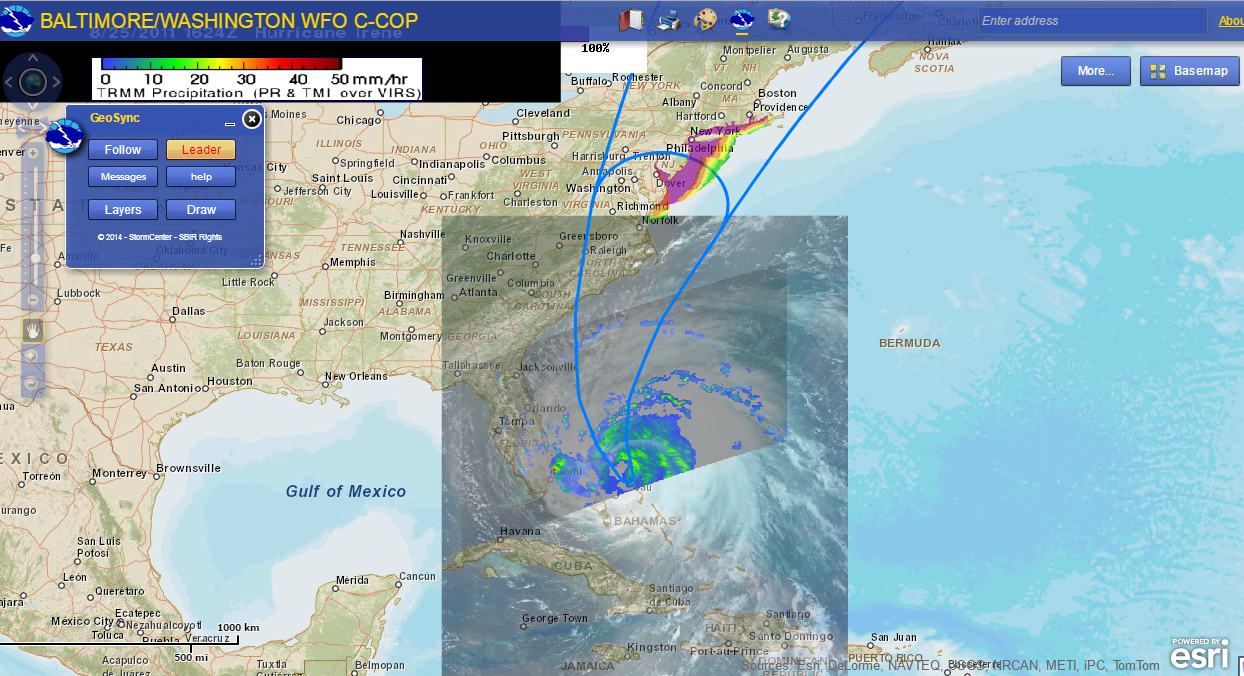 Summary
There has been an increase in the use of SNPP for operational
The use of ATMS in the Hurricane Weather Research Forecast (HWRF) model which was a JPSS PGRR project is now operational at NCEP
The use of VIIRS for river ice and flood detection is being routinely used now by NWS River Forecast Centers, and will follow the path to operations.
The use of VIIRS for cloud imagery. fire /smoke monitoring, fog detection ,ice detection is now routine.
VIIRS ocean color  and SST being used routinely by NMFS and NOS
The JPSS Proving Ground program is working with NOAA users to further promote the use of SNPP data for operational use.
Use of fire location and radiative power in regional fire and smoke models
Assimilation of VIIRS aerosols and land products in NCEP global models
Assimilation of VIIRS snow fraction and ATMS snow information in hydrological models.
Better utilization of CrIS/ATMS soundings by  forecasters 
Improved use of VIIRS, ATMS and AMSR-2 for nowcasting imagery.
Better assimilation of CrIS in NCEP models
Use of CrIS and ATMS is regional models via direct broadcast
38
Want to learn more?
2013 and 2014 Annual Science Digests are available
Join our monthly JPSS Science Seminars http://www.jpss.noaa.gov/science-seminars.html 
Check out the JPSS Website http://www.jpss.noaa.gov/science.html
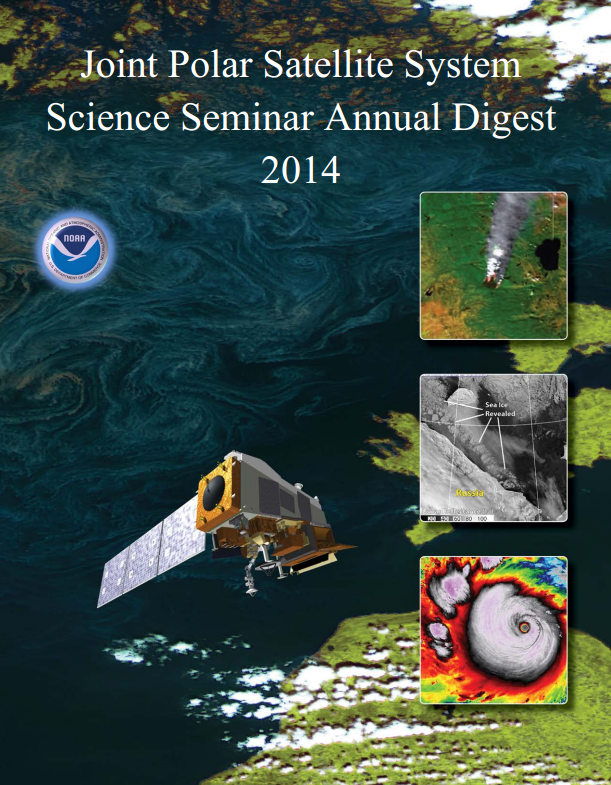 39
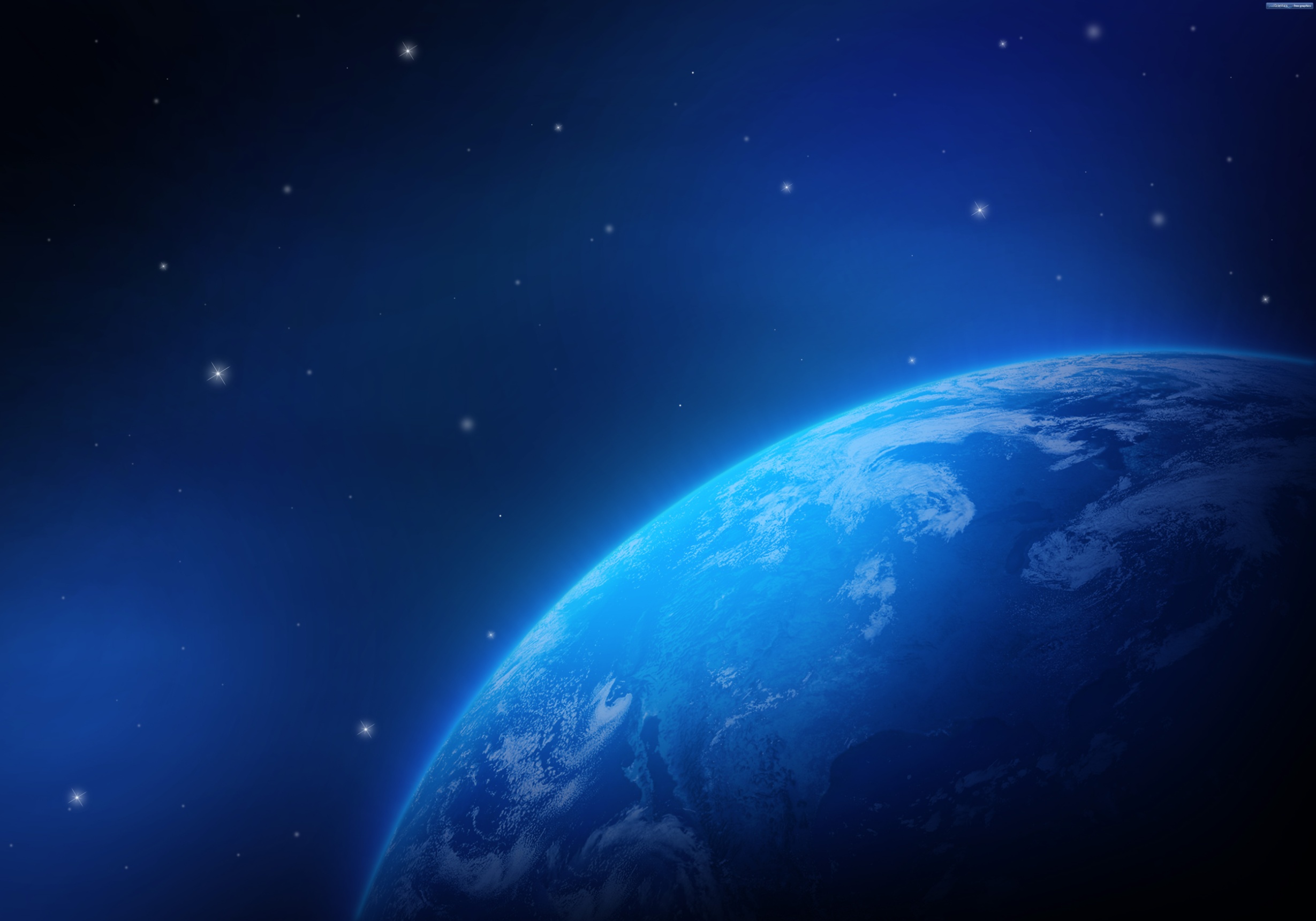 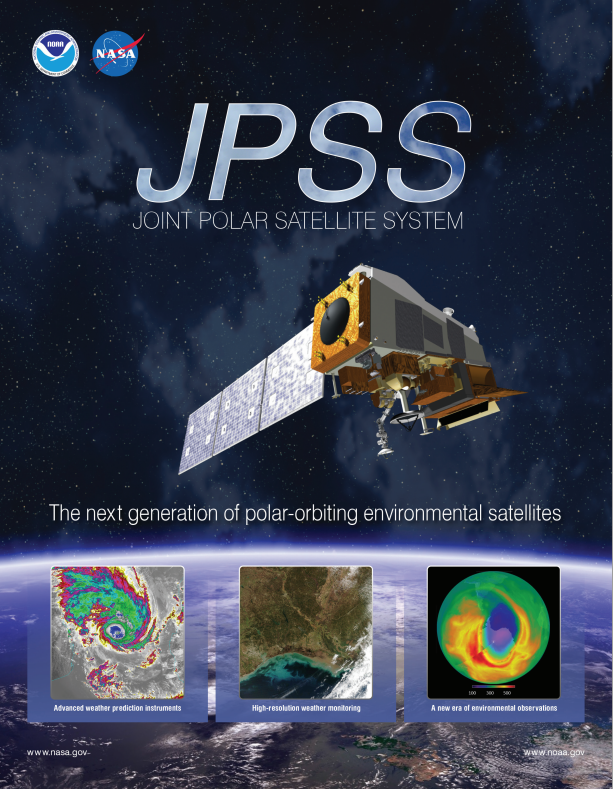 Thank you!
Click to edit Master text styles
Second level
Third level
Fourth level
Fifth level
Click to edit Master title style
Click to edit Master text styles
Second level
Third level
Fourth level
Fifth level
Click to edit Master title style
For more 
information visit 
www.jpss.noaa.gov
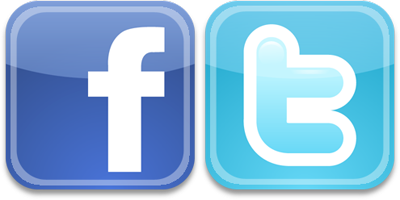 /NOAANESDIS
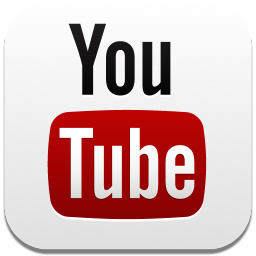 /NOAASatellites
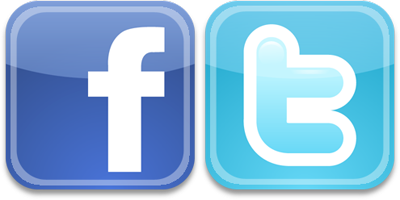 @NOAASatellites
40
40
40
40
3/23/2015